サブメソスケール解像生態系モデリング
高解像度化はどこまで必要か？

Submesoscale modeling for low-trophic-level ecosystem：
What is an appropriate downscaling?

Hiroshi Kuroda (Fisheries Research Agency）
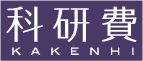 Thanks to “SKED” and KAKEN
 (The Study of Kuroshio Ecosystem Dynamics for Sustainable Fisheries)
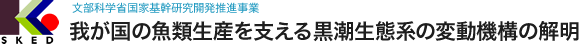 Final Goal

Generally, the Kuroshio region is typically oligotrophic, 
but there is a productive ecosystem nursing a variety of fishes.
I’d like to elucidate why such a rich ecosystem can be formed 
and maintained in the Kuroshio region? 

Key words

I.   Shelf-slope regions inshore side of the Kuroshio
	※Interaction between the Kuroshio and coastal water.
II.  High-resolution modeling
	※To clarify roles of submesoscale variations
	※Our target: submesoscale with O(1) day & O(10 )km
III. Nutrient supply processes
	※Particularly, nutrient supply into the ML in winter
Inshore side of the Kuroshio

Properties
・Production higher than the 
  offshore Kuroshio region. 
・Spawning grounds (sardine, ..)

Why can the higher production
be maintained?

Nutrient source
Around Tosa Bay,
（1）Nutrients from the land
     	Nigi et al. (2008)
	Yoo & Nakata (2002)
（2）Nutrients from the offshore
     	Ichikawa & Hirota (2004)
	Hirota et al. (2001)
12 Jan. 2002　Satellite CHL-a
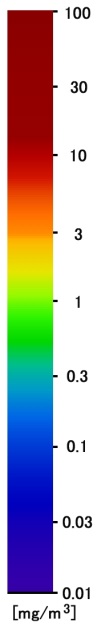 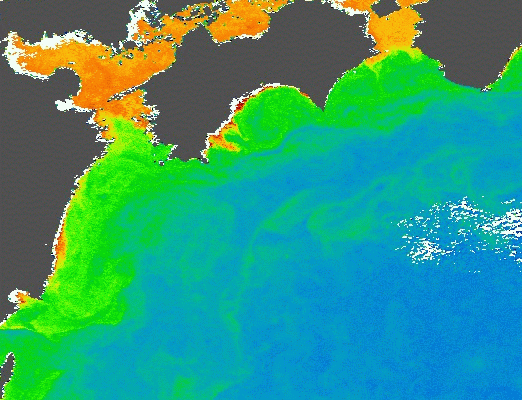 Tosa Bay
http://kuroshio.eorc.jaxa.jp/
MODIS
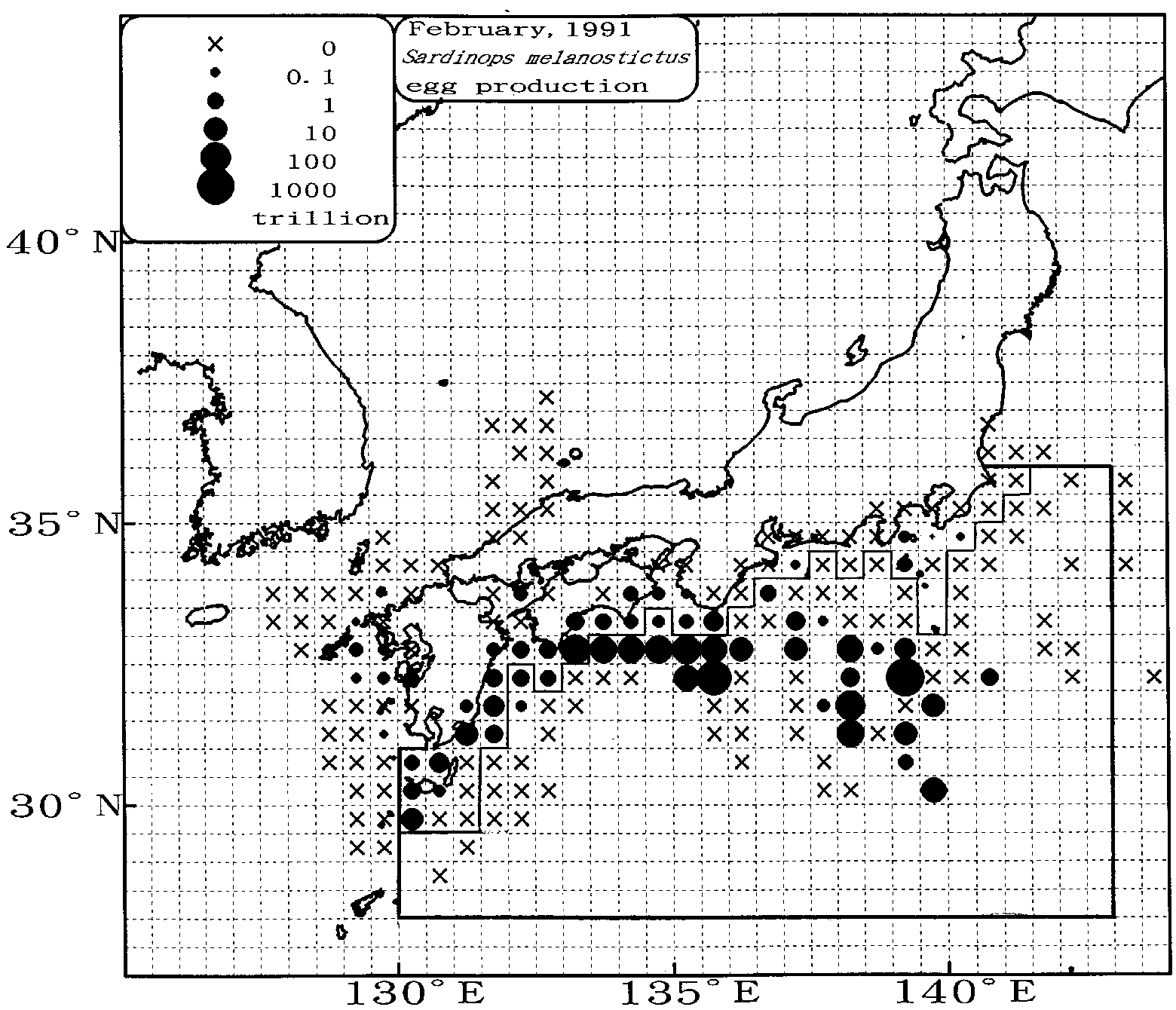 Feb. 1992
Distribution of Pacific sardine eggs
Watanabe et al. （1997）
Background

Winter Mixed Layer
Cooling
Sea Surface
One-Dimensional Process

①Cooling at the sea surface
②Low temperature water is formed
at the sea surface.
③Convection between the surface and 
subsurface water (entrainment of rich 
nutrients from the subsurface)
④Well-mixed layer is formed near the 
sea surface
convection
[Speaker Notes: 冬季混合層について]
Climatological seasonal cycle of mixed layer depth ( 2°)
de Boyer Montégut et al. (2004, JGR)
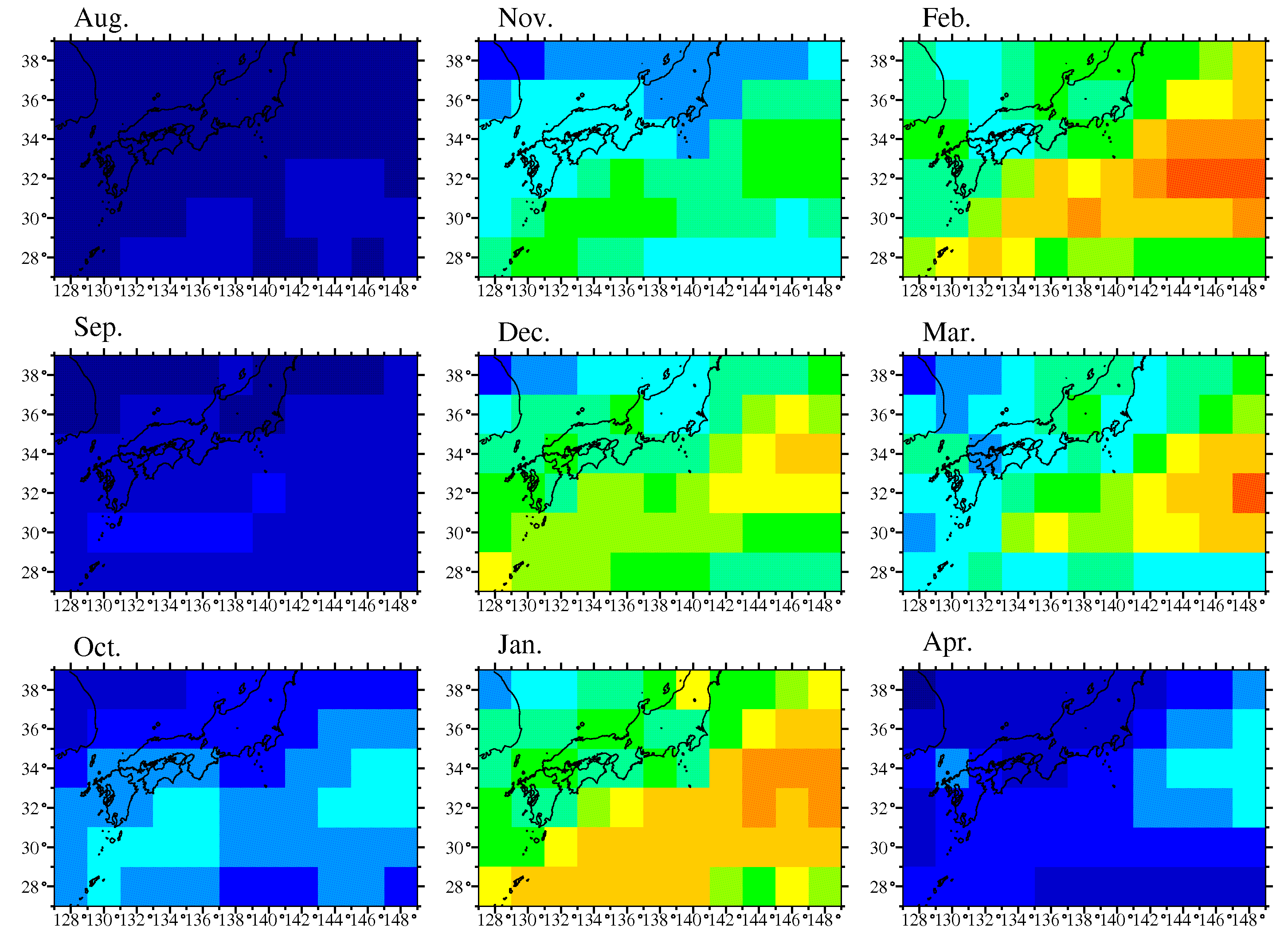 (m)
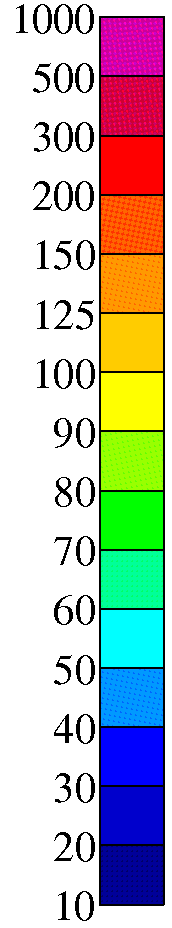 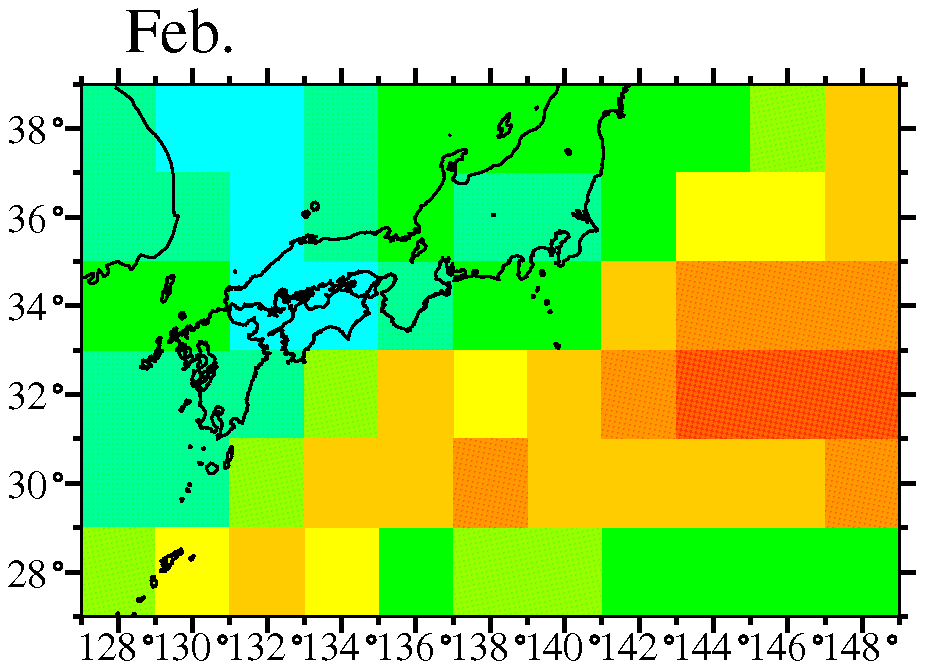 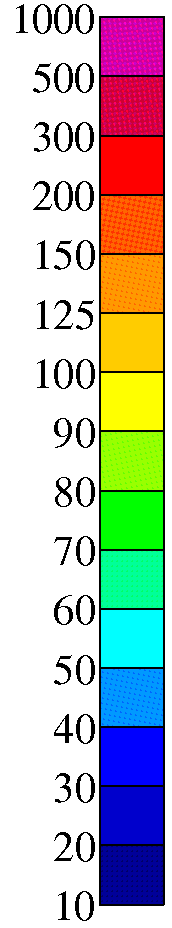 Analysis Data
Station			: Stn.A
Observed period	：1991~2004
Observed freq.		：monthly
Instrument	: CTD&STD&XBT
Vertical resolution	：1m
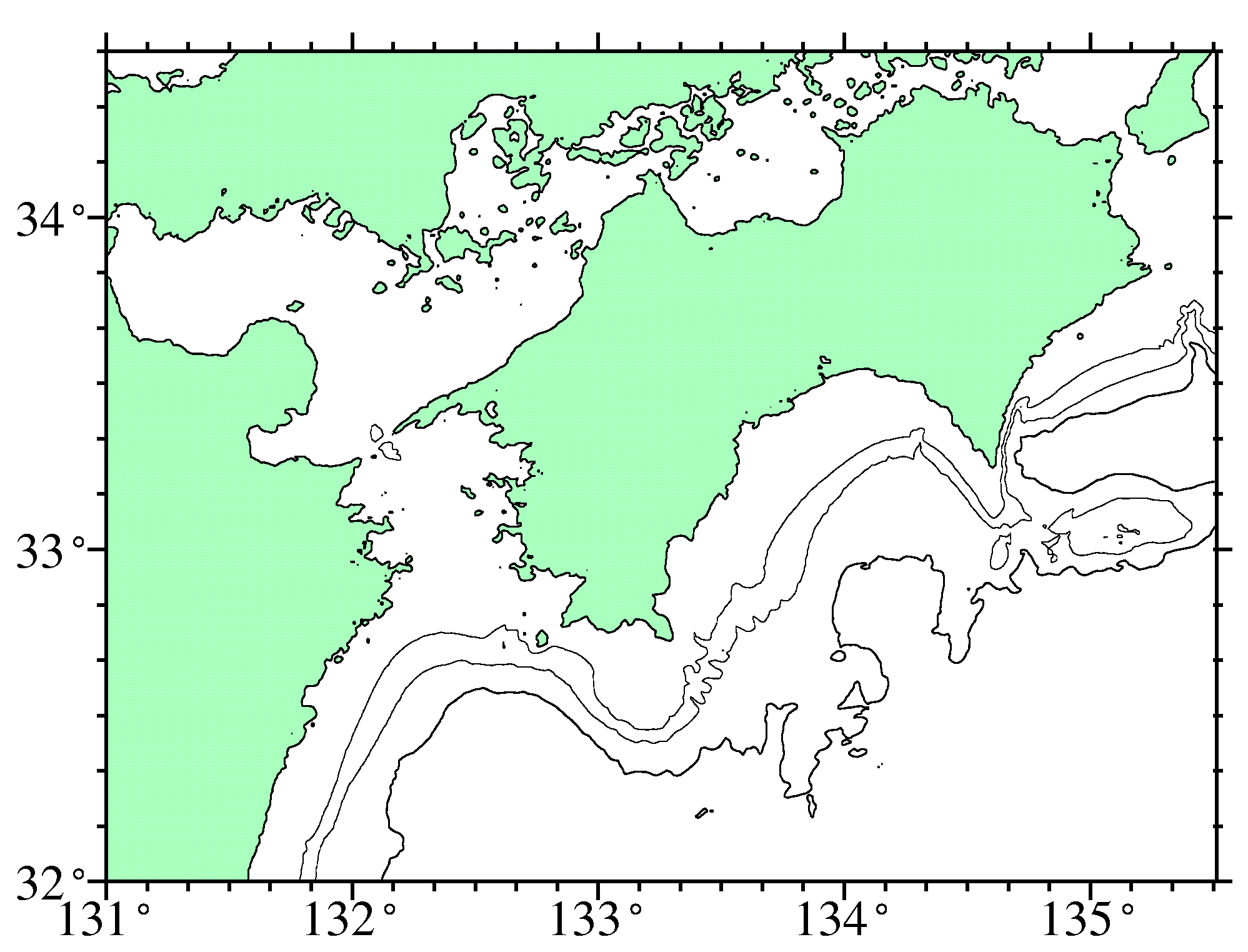 Tosa Bay
Definition of the mixed layer



the same as de Boyer Montégut et al. (2004)
Stn.A
water depth: 650m
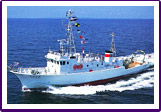 R/V Kotaka
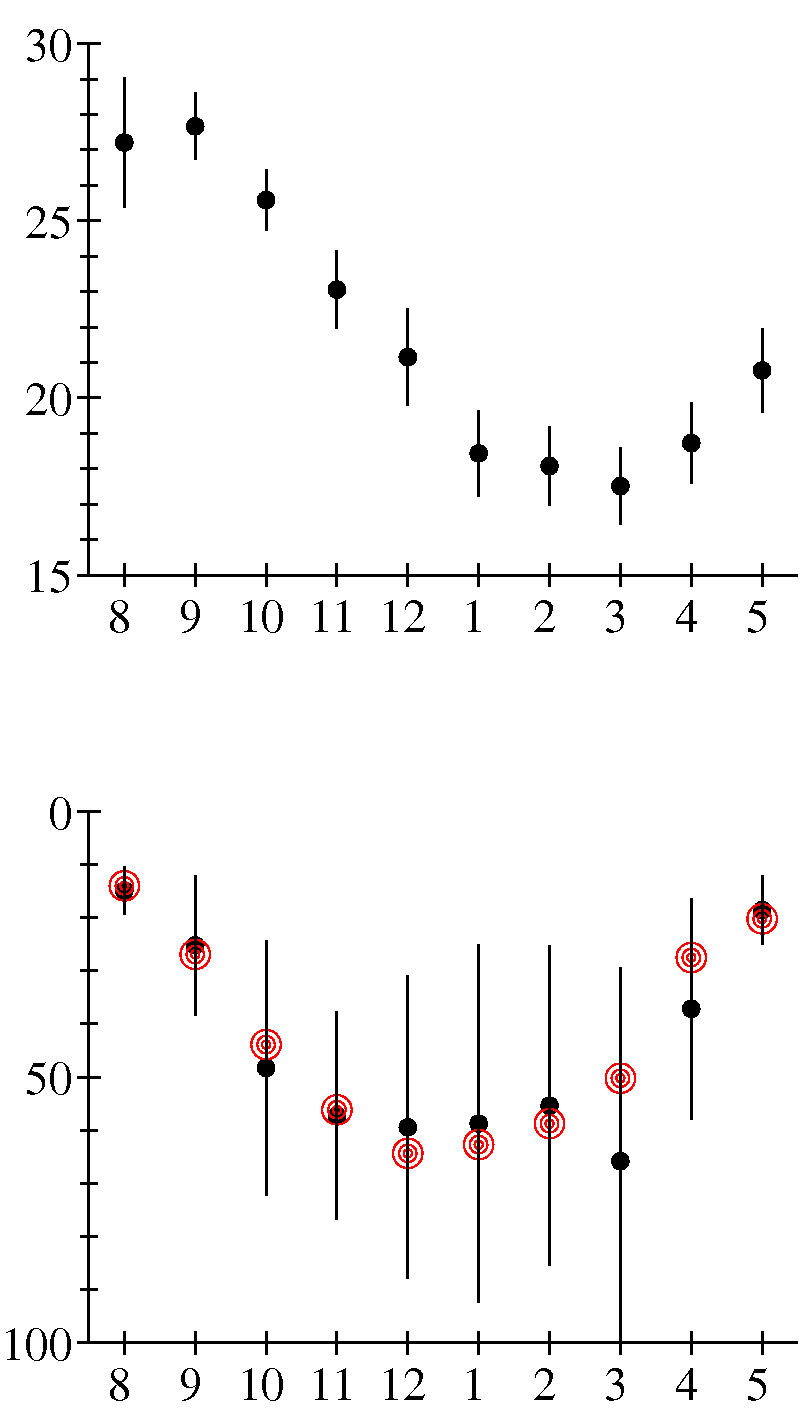 ML Temperature
Monthly ML temperature & depth
at Stn.A in Tosa Bay

●：monthly mean
vertical bar：±1 S.D.

◎：monthly climatology
de Boyer Montégut et al. (2004, JGR)
Temperature (degC)
Net Heat Flux at the sea surface
Time (month)
estimated via bulk formulation (COARE)
using JRA25+GHRSST
ML Depth
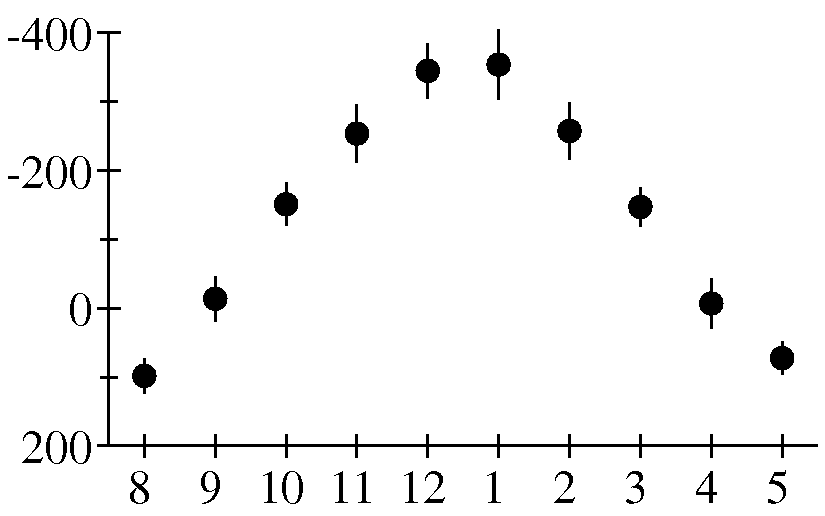 ML Depth 
(m)
Heat flux（W/m2）
Time (month)
Time (month)
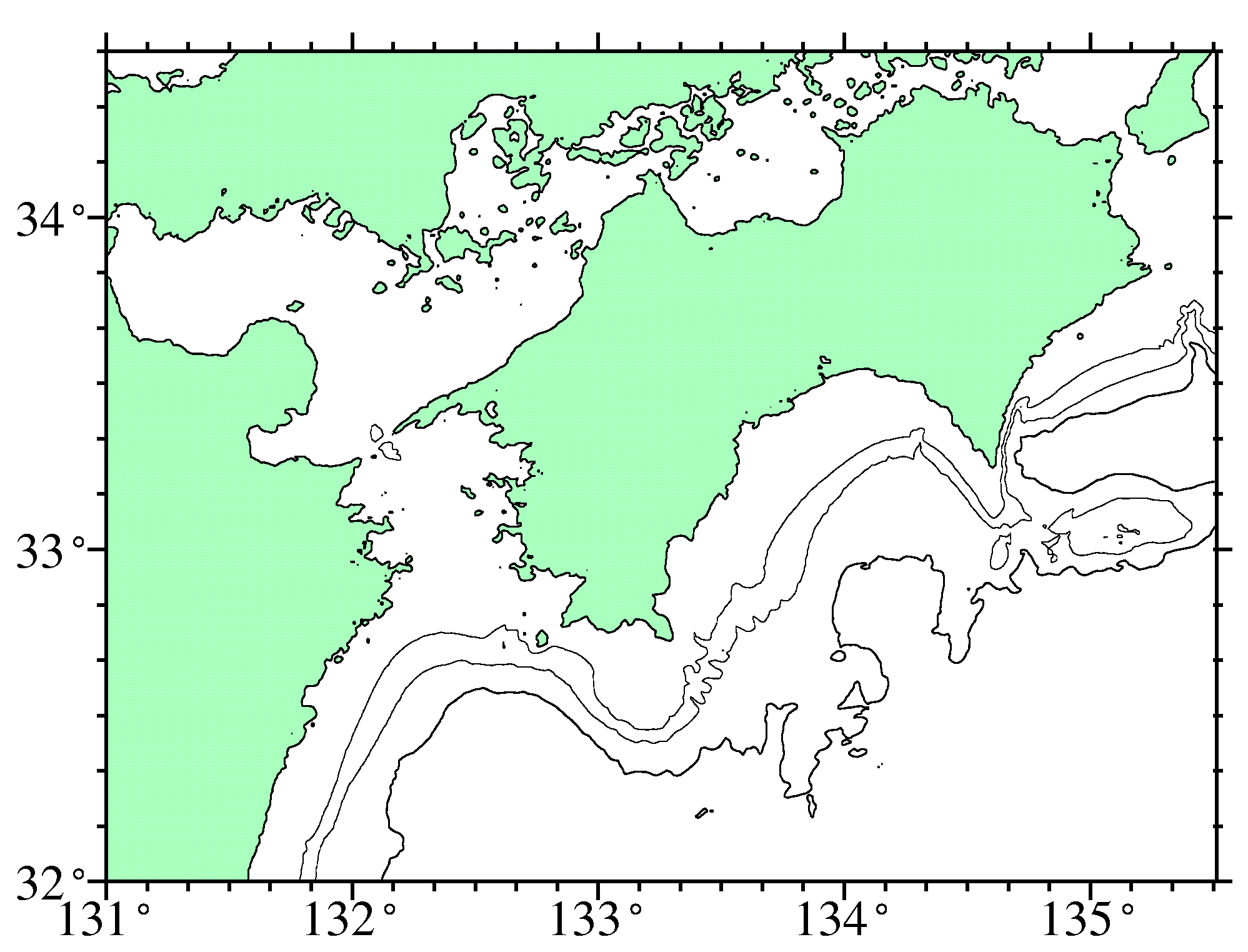 Comparison of ML Depth
Shelf vs. Shelf Edge vs. Slope
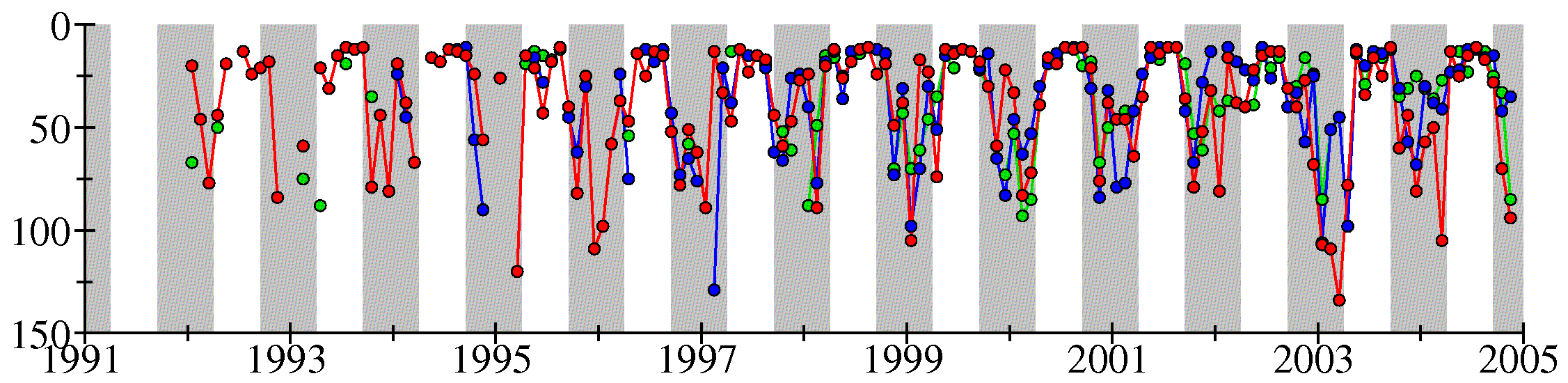 ML Depth (m)
Time (Year)
Correlation Coefficient of ML Depth
e-folding scale ~10-20km         
	i.e., O(10km)~O(1)day according to Capet et al. (2008)
Dynamical Downscaling System
one-way 
nesting system
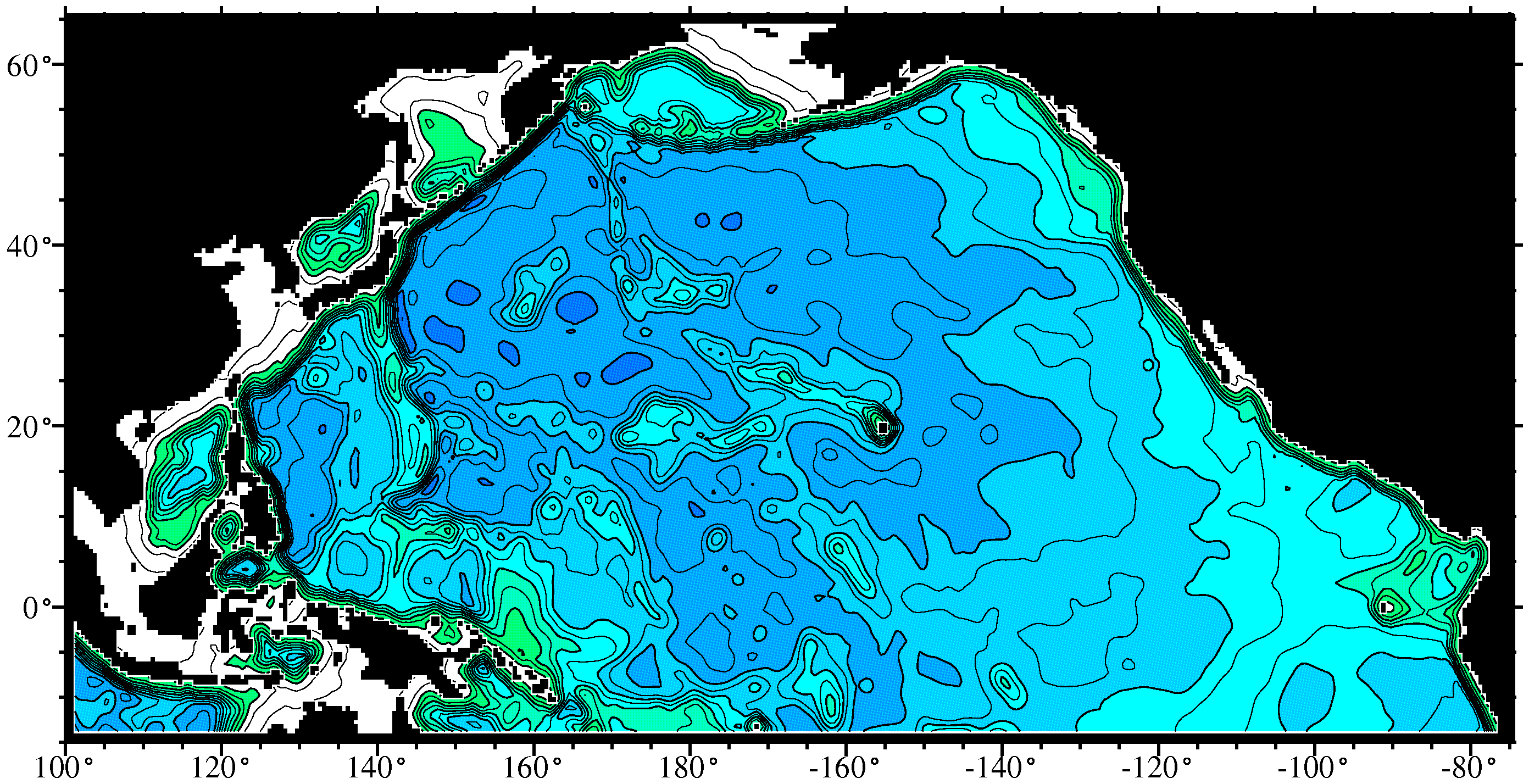 Ocean Model
  ROMS
    Regional
    Ocean
    Modeling
    System
1/2 degree
Basin-scale
(O(103) km)
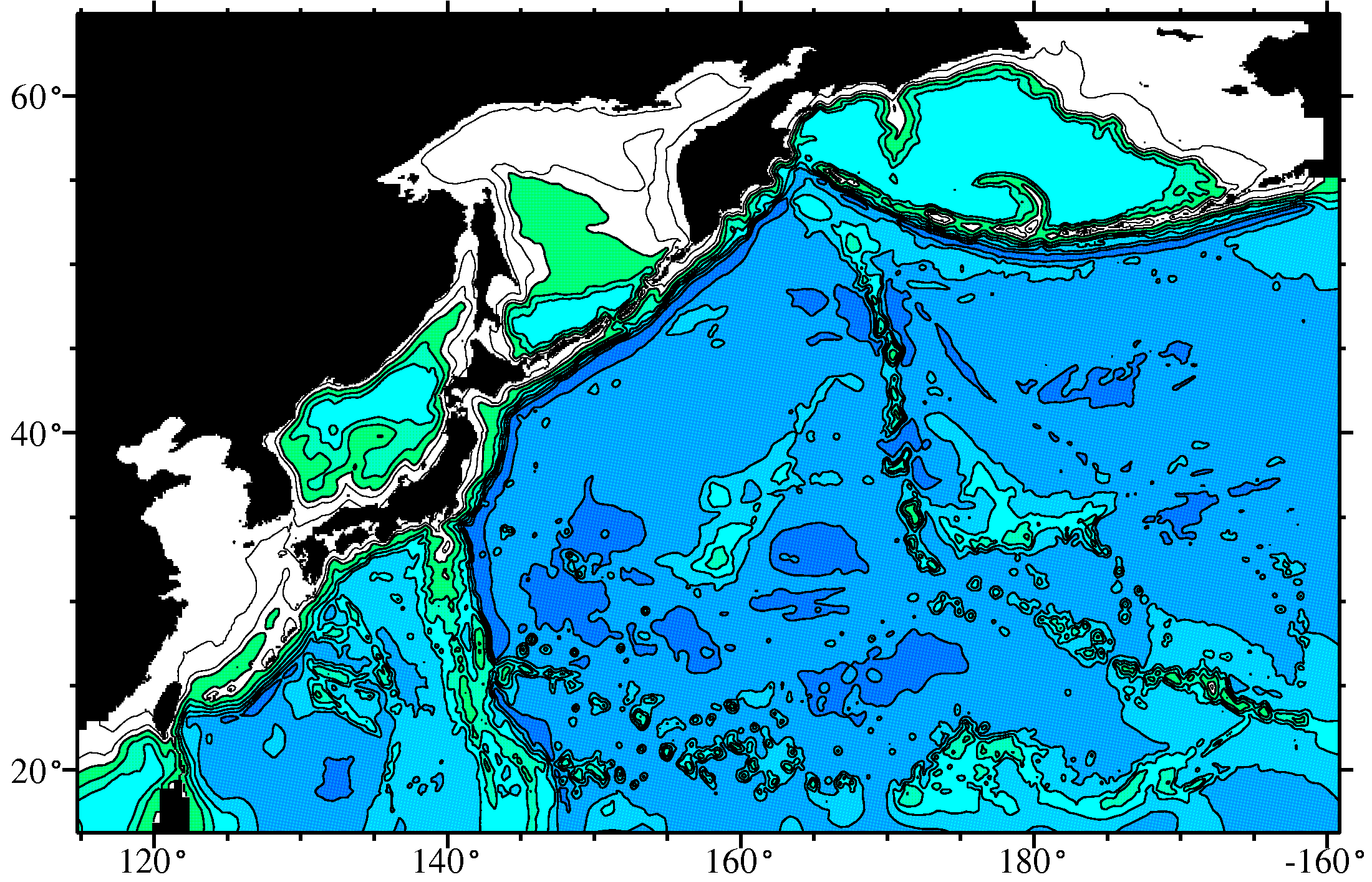 1/10 degree 
Mesoscale
(O(102) km)
Forcings
・At the sea surface,
　monthly mean fluxes
・At the lateral boundaries,
　daily or 6-hourly means 
   from each parent model
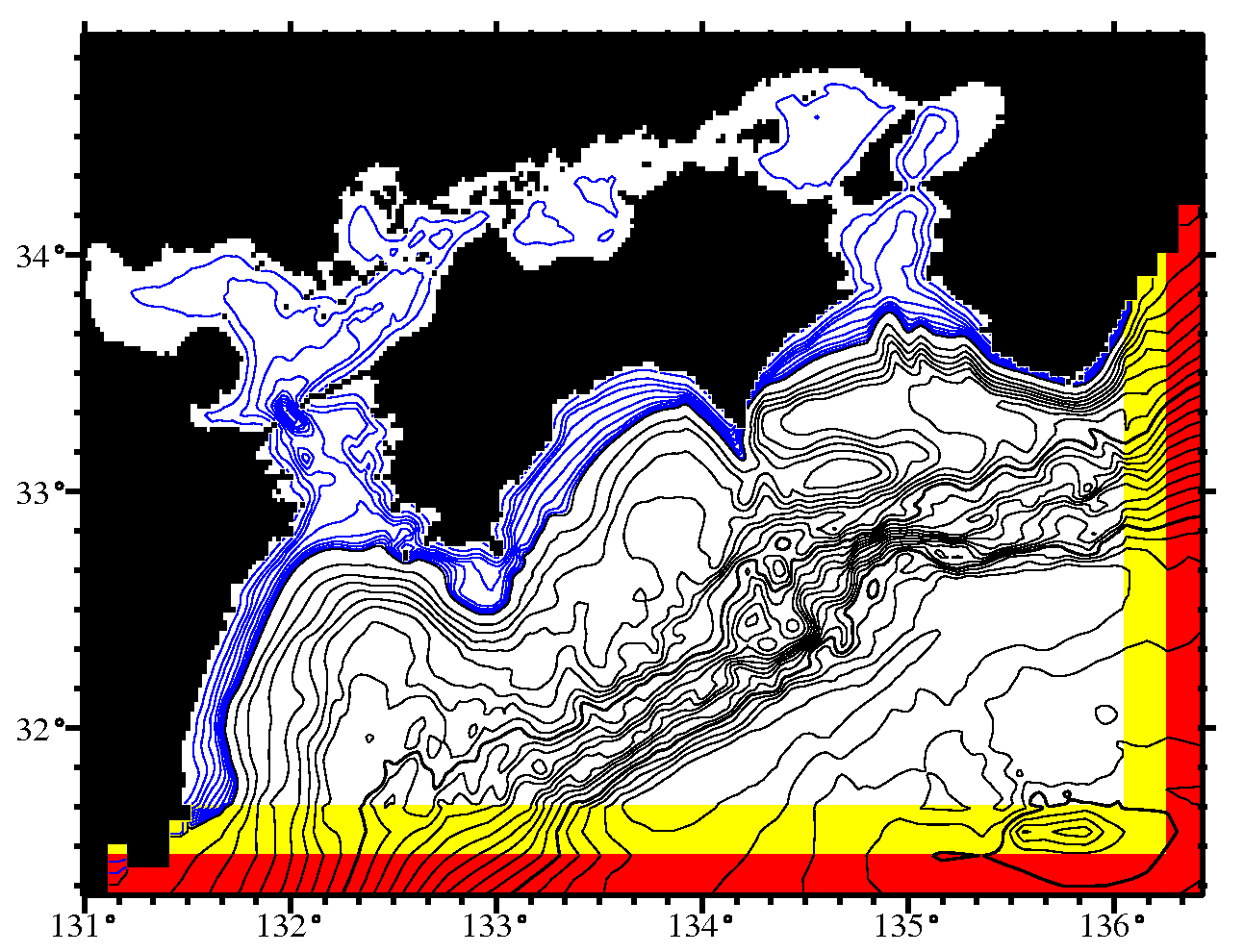 1/50 degree
Submesoscale
(O(101) km)
Kuroda et al. (2013, CSR)
[Speaker Notes: 四国沖高解像度モデルの設計図
keywords：ROMS基盤、3重のone-way nesting、月別気候値海面フラックスで駆動

※気候値海面フラックス
・½°と1/10°モデル：1986-2006年におけるJRA25気象再解析値（6-hourly）とGHRSST（daily）から計算
・1/50°モデル：2003-2009年におけるMSMの解析値および予測値（hourly）とJRA25気象再解析値から計算]
Spin-up schedule of three models
9th 
1 Jan.
16th 
1 Jan.
20th  
31 Dec.
1/2-degree model
Initial value
woa2001 Jan.
(momentum=0)
1/10-degree model
Initial value
from 1/2-degree
model output
1/50-degree model
Initial value
from 1/10-degree
model output
5-year simulation
Analysis: 17th year to 20th year
[Speaker Notes: スピンアップ実験のスケジュール
計20年間の計算を実施
½°モデルを単独で8年間駆動、その後、1/10°モデルを駆動。16年目からの1/50°モデルを駆動し、5年間計算。
解析には、17-20年目を使用。]
Reproducibility of 1/10°Model
Kuroshio-axis position
50%
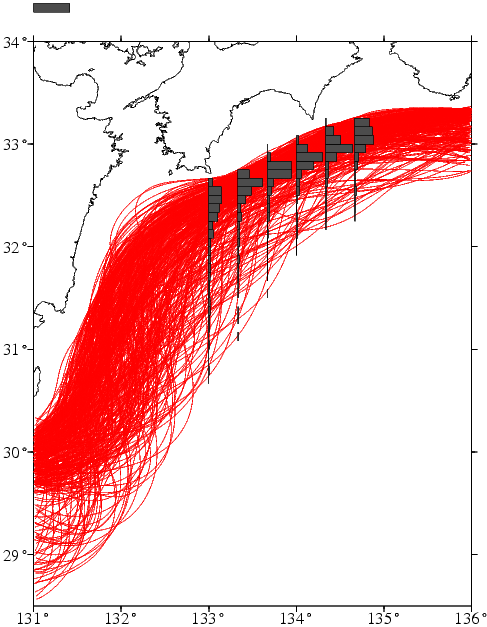 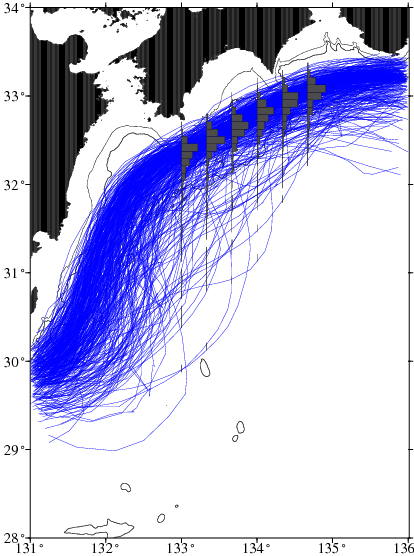 QBOC
1992-2003
1/10°Model
17th -20th year
Mean Kuroshio-axis distance from  Capes Ashizuri and Muroto
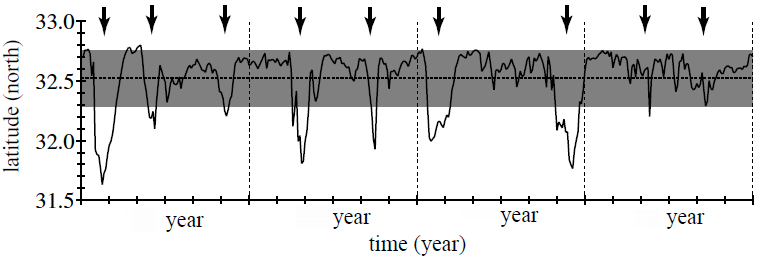 1/10°
Model
17th                         18th                    　 19th                       20th
Reproducibility of 1/50-degree model
(Climatological mean surface current over Tosa Bay)
Observed climatology
ADCP&GEK
Kuroda et al. (2008, JO)
1/50-degree model
Current velocity and stability
（during 17-20th year）
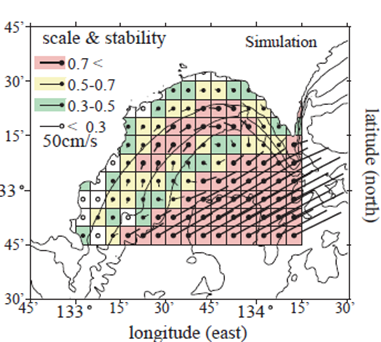 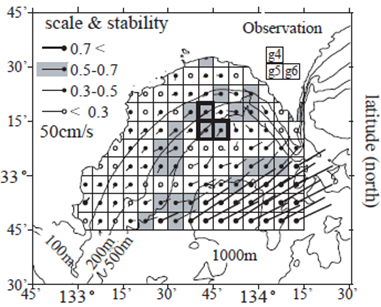 model
R/V Kotaka
clomatology
de Boyer Montégut
 et al. (2004)
Reproducibility of 1/50-degree model
ML at the center of Tosa Bay （ML definition: ΔT=0.2℃）
Monthly time series of ML at Stn. A
ML temperatrue
ML depth
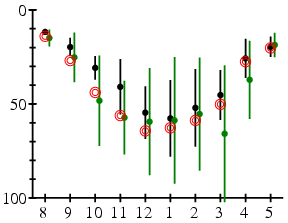 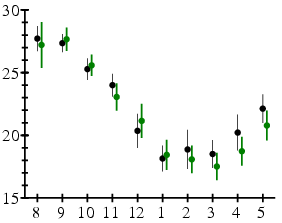 (m)
(degC)
Time (month)
Time (month)
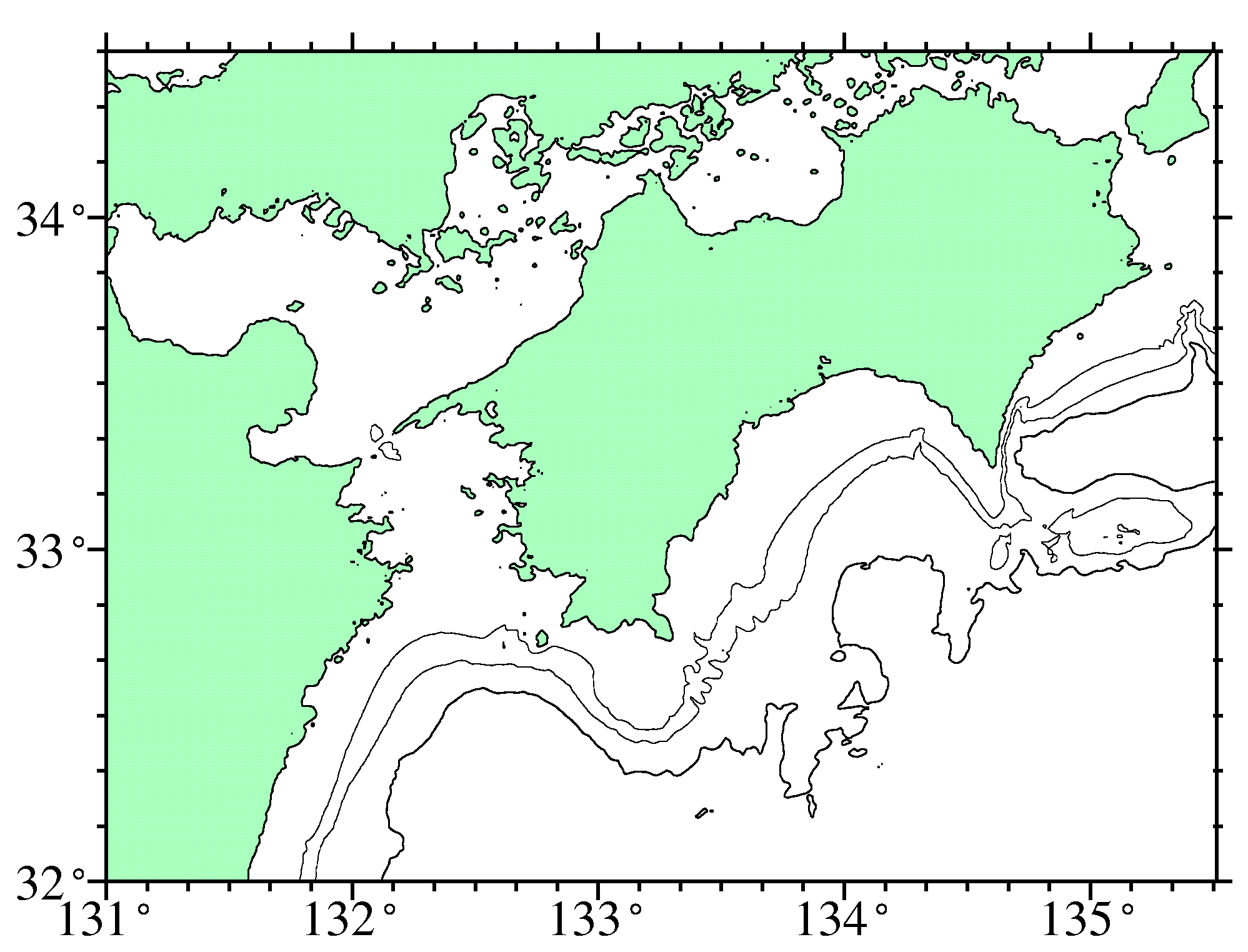 Tosa Bay
Stn.A
water depth: 650m
Kuroda et al. (2014, OD)
12-hourly time series of mixed layer at Stn. A in Tosa Bay
from the 17th to 20th year
ML depth
ML temperature
gray area: September to March
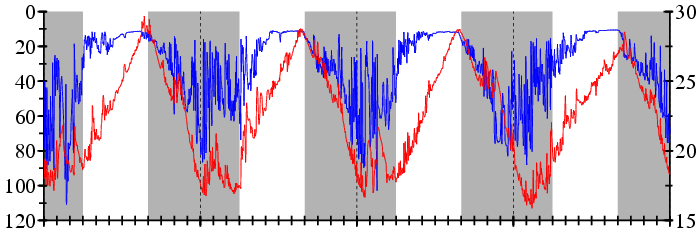 ML temperature 
(deg.C)
ML depth (m)
18th
19th
20th
17th
1 Jan.
1 Jan.
1 Jan.
1 Jan.
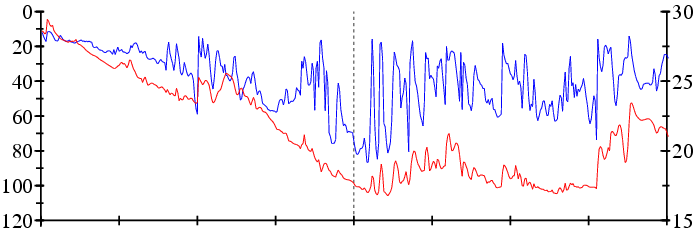 ML temperature 
(deg.C)
ML depth (m)
11
12
3
4
9
10
1
2
Time (month)
Correlation coefficients of ML depth
for Stn. A（From Jan. to Mar.）
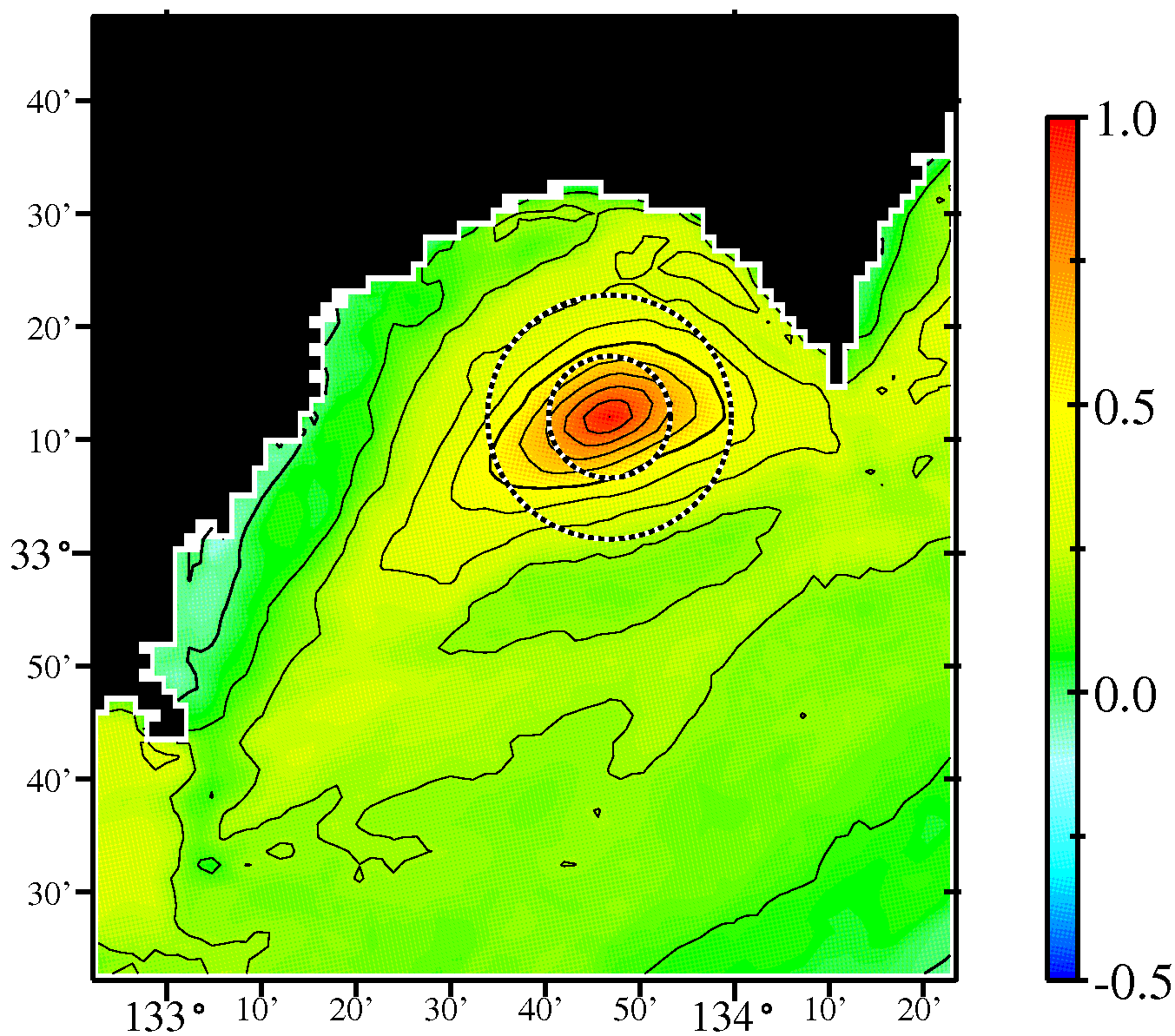 scale
20km
0.2
Radius 
centered at Stn. A
・Small circle= 10km
・Large circle = 20km

e-folding scale
～10-20km
0
0.3
0.2>
0.1
0.2
∴　submesoscale : a couple of days and 10-20km
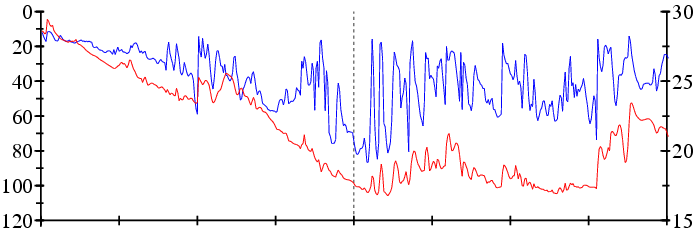 ML temperature
(deg.C)
ML depth (m)
11
12
3
4
9
10
1
2
Time (month)
Snapshot of ML depth 
20 Jan. in 18th simulation year
m
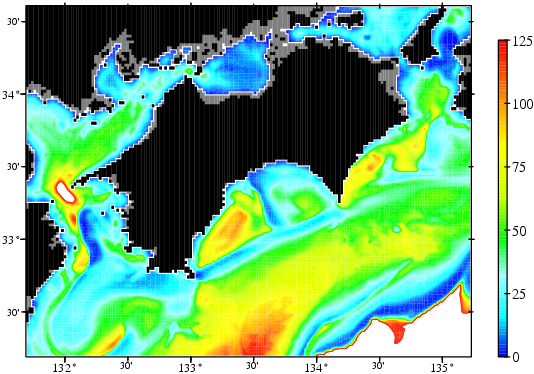 Spatial features
・patch-like deeper ML
　　（Yellow and orange）
・streak-like shallower ML
　　（Blue color）
Stn.A
Kuroshio
m
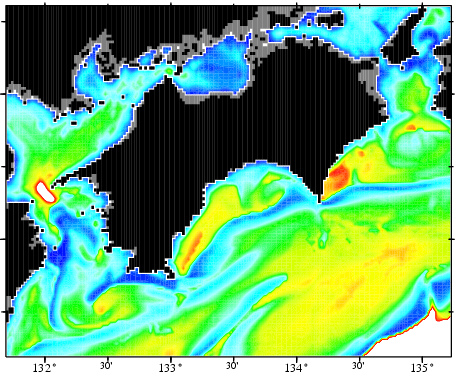 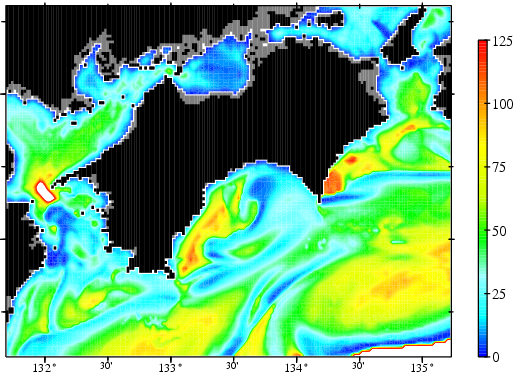 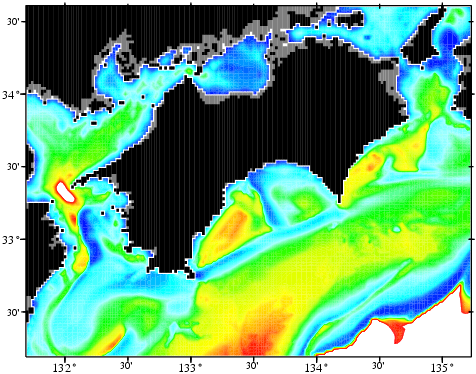 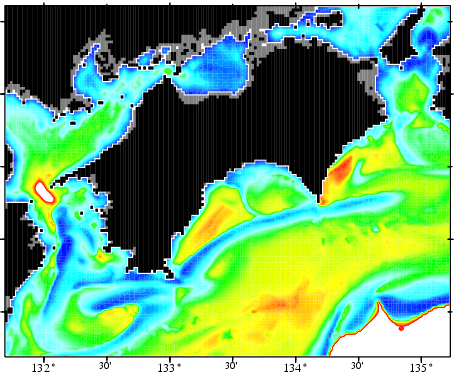 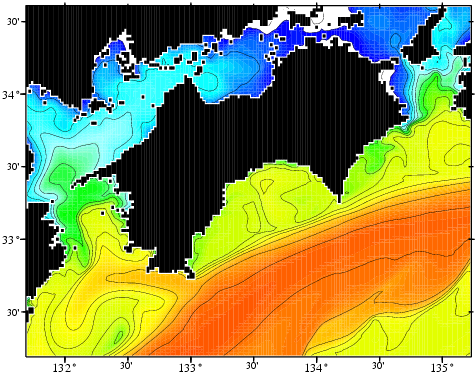 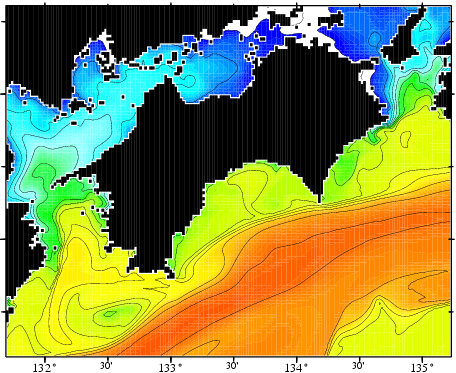 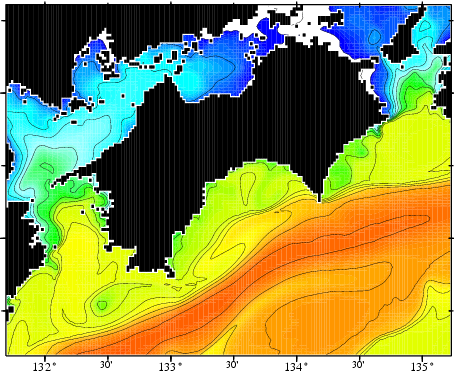 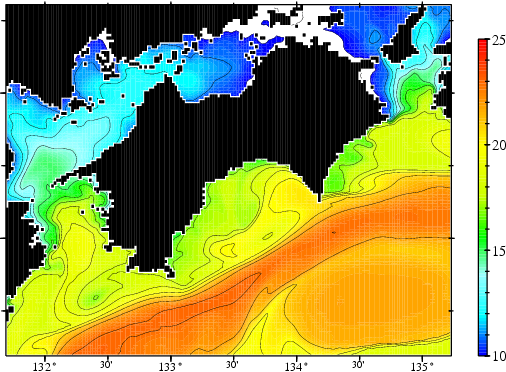 Daily snapshots
SST (upper panels) and ML depth (lower panels)
22 Jan.
20 Jan.
21 Jan.
23 Jan.
Submesoscale variations attributed to the Kuroshio frontal disturbance
Heat balance within the ML
at the center of Tosa Bay（Stn. A）
Longwave+
Sensible+ Latent
heat flux
Vertical diffusion
（at the bottom of ML）
Shortwave
penetration
Heat flux through the sea surface
Horizontal 
diffusion
Entrainment
Advection
Diagnostic estimation based on a method of 
Kim et al. (2006, JPO) using simulated results
 	※This method permits the closure of heat budget within the ML
Contribution of each term on heat balance equation
(at the center of Tosa Bay (Stn. A))

Part 1: Monthly Mean
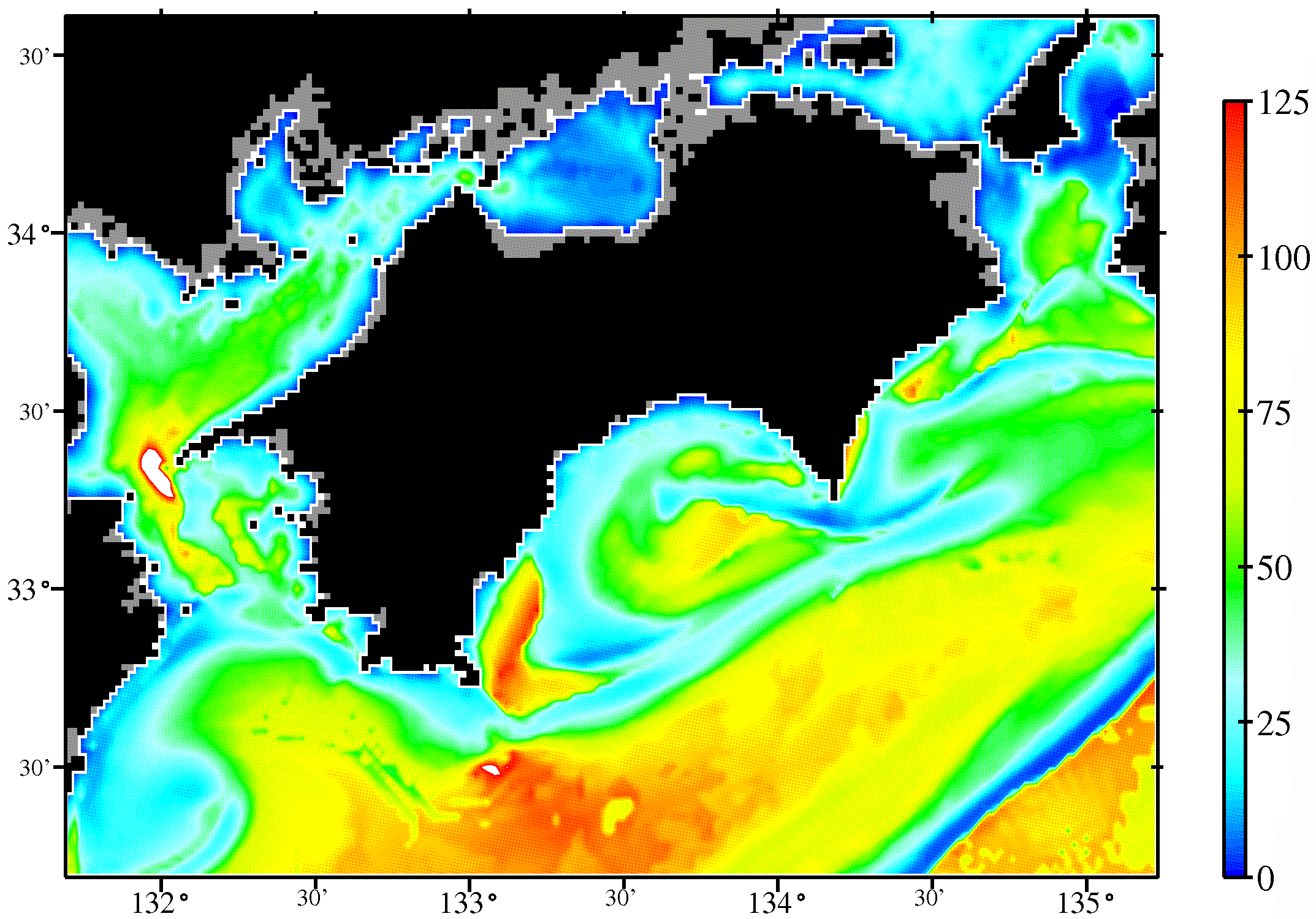 2. 
Heat flux through
the sea surface
3
Vertical diff.
4.
Advection
6.
Entrain-
ment
1. 
tendency
5.
Horizontal diff.
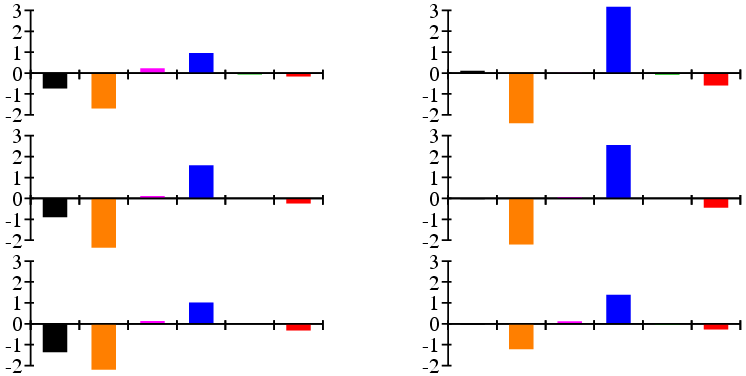 Oct.
Jan.
ML temp.
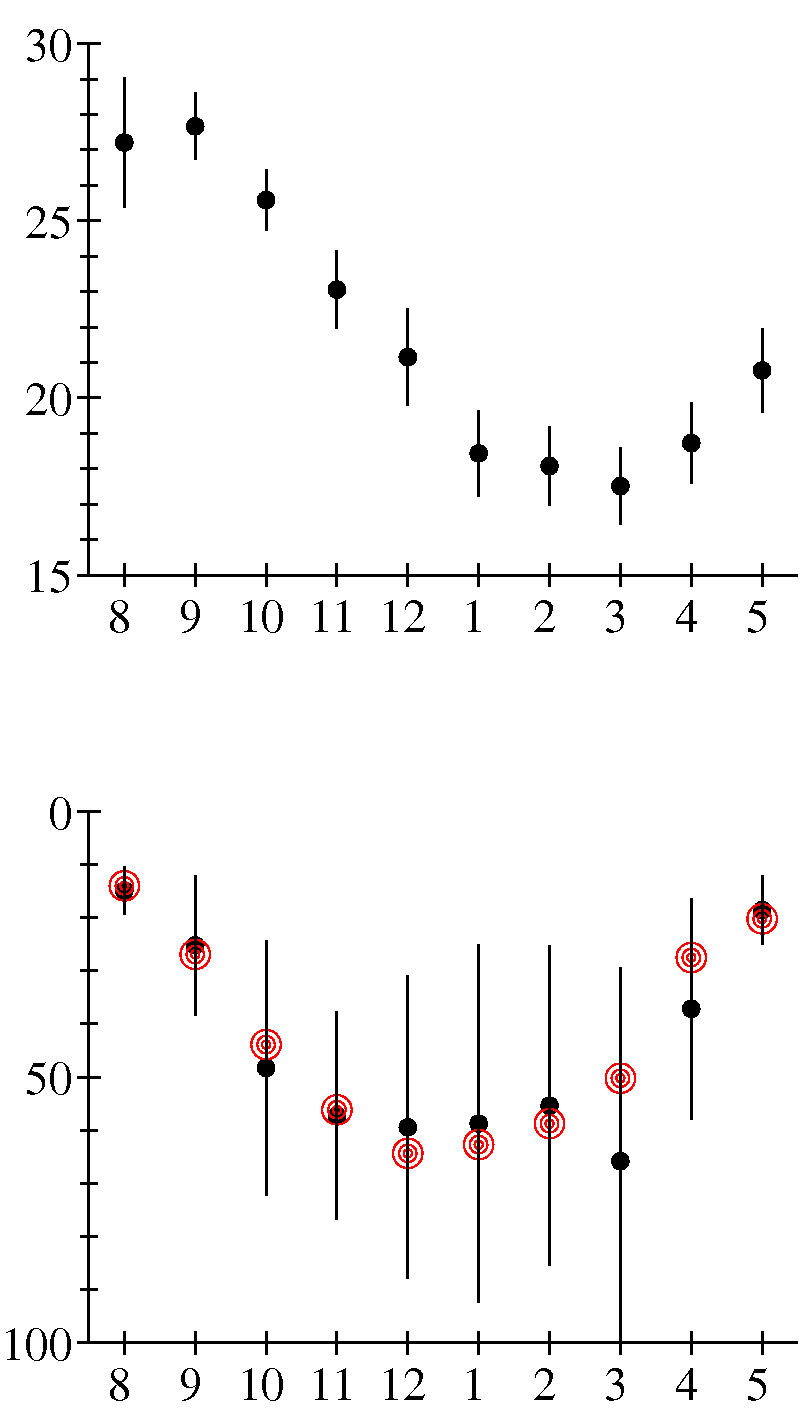 Nov.
Feb.
ML dep.
Dec.
Mar.
Contribution of each term on heat balance equation
(at the center of Tosa Bay (Stn. A))

Part 1: 12-hourly Mean
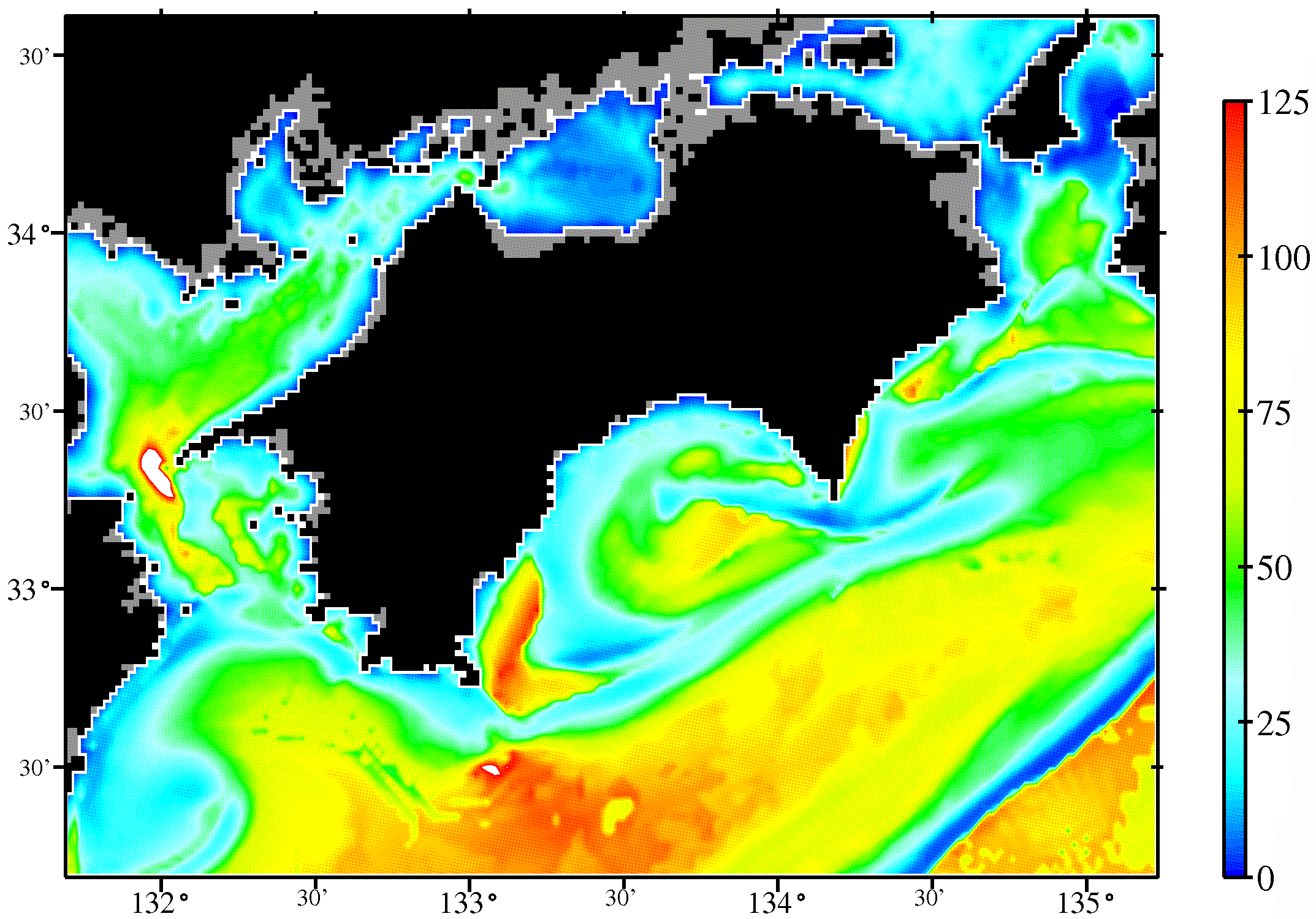 Heat flux through 
the sea surface
Advection
Entrain-
ment
Tendency
12-hourly mean time series （Jan. to Mar. in 18th year）
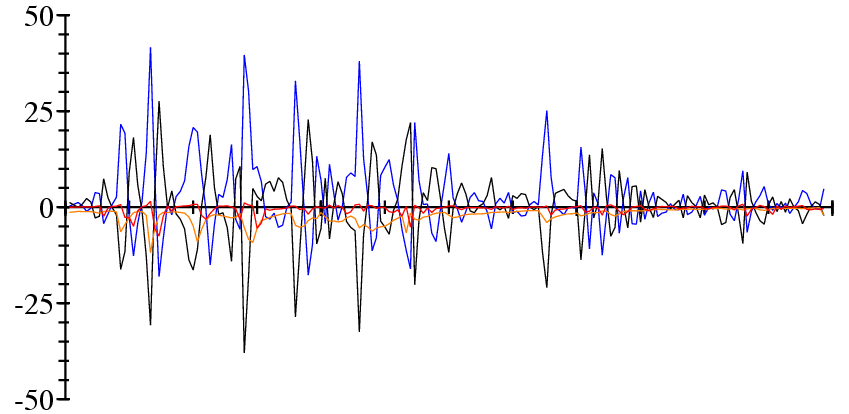 minus tendency
sea surface heat flux
advection
entrainment
The sign of tendency is reversal.
Mar.
Feb.
Jan.
Eddy-advection decomposition of 
monthly mean advection
mean
High freq.
（<30-day period）
Low freq.
 (>30-day period)
Contribution of 
eddy heat advections
to the monthly 
mean advection 
（4-year means
in Feb.）
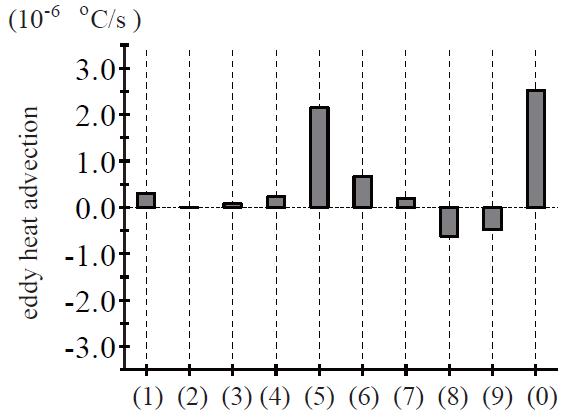 Eddy advection
（Feb. (4-year mean)）
High freq.＝Eddy heat advection due to Intra-monthly variation
Summary
Seasonal variation of the winter ML in Tosa Bay exhibits two regimes.
①Sep. to Nov.
The monthly mean ML depth (temperature) increases (decreases).
②Jan. to Mar.
The monthly mean ML depth and temperature are almost constant.
monthly mean heat balance within ML
  
sea surface cooling+ entrainment ～advection
Eddy heat advection due to Intra-monthly variations
Submesoscale variations attributable to the Kuroshio frontal disturbances
High-frequency submesoscale variations contribute significantly to 
low-frequency monthly and seasonal mean heat balance (Jan. to Mar.).
Coupling of simple NPDZ model with ocean circulation model
Oschlies (2001), Sasai et al. (2010)
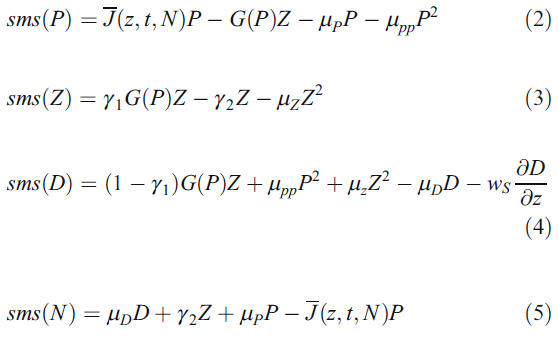 P
Z
grazing
mortality
P2
photo-
synthesis
mortality
Z2
recycle
excretion
D
N
reproduction
sinking
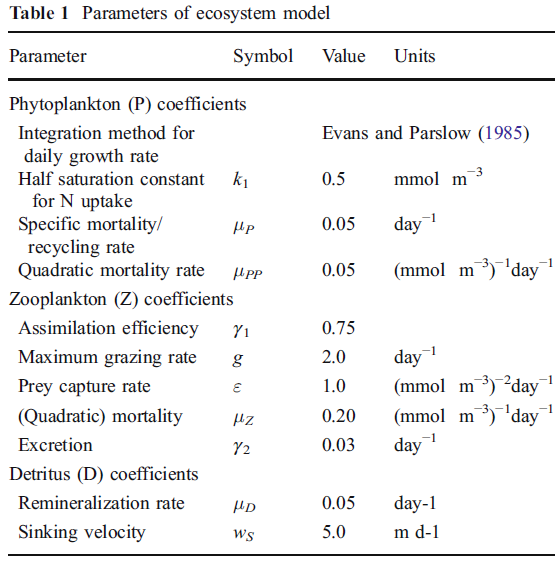 Modified points from ROMS default NPZD
・We added the recycling path （P→N）.
・We changed mortality eq. of P and Z to squared one.
・We changed grazing eq. 
・We change the leftover path to D.
・We added excretion path (Z→N).
・We turned some parameter values.
Dynamical downscaling system online-coupled with NPZD
one-way 
nesting system
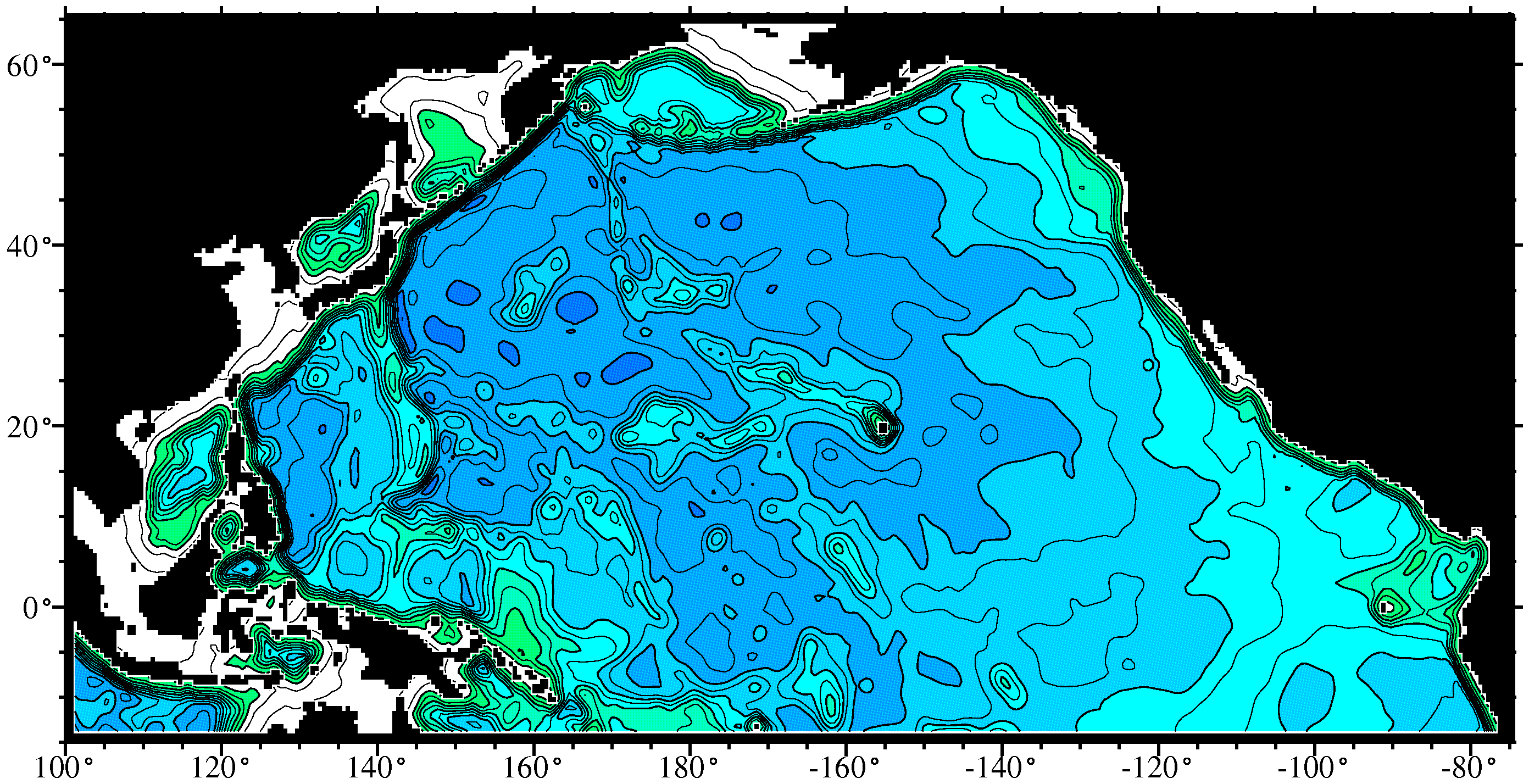 Ocean Model
  ROMS
    Regional
    Ocean
    Modeling
    System
1/2 degree
Basin-scale
(O(103) km)
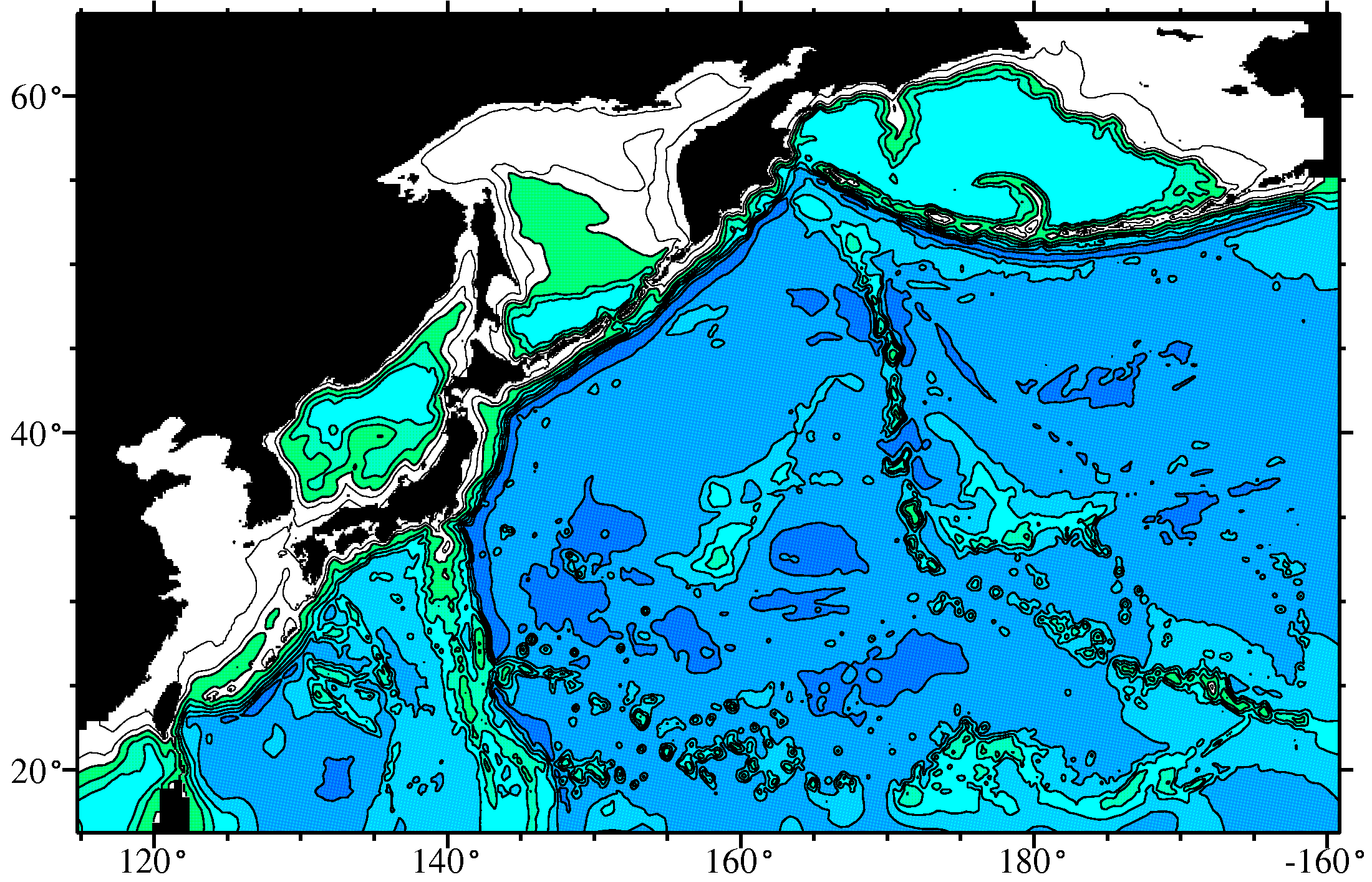 1/10 degree 
Mesoscale
(O(102) km)
Forcings
・At the sea surface,
　monthly mean fluxes
・At the lateral boundaries,
　daily or 6-hourly means 
   from each parent model
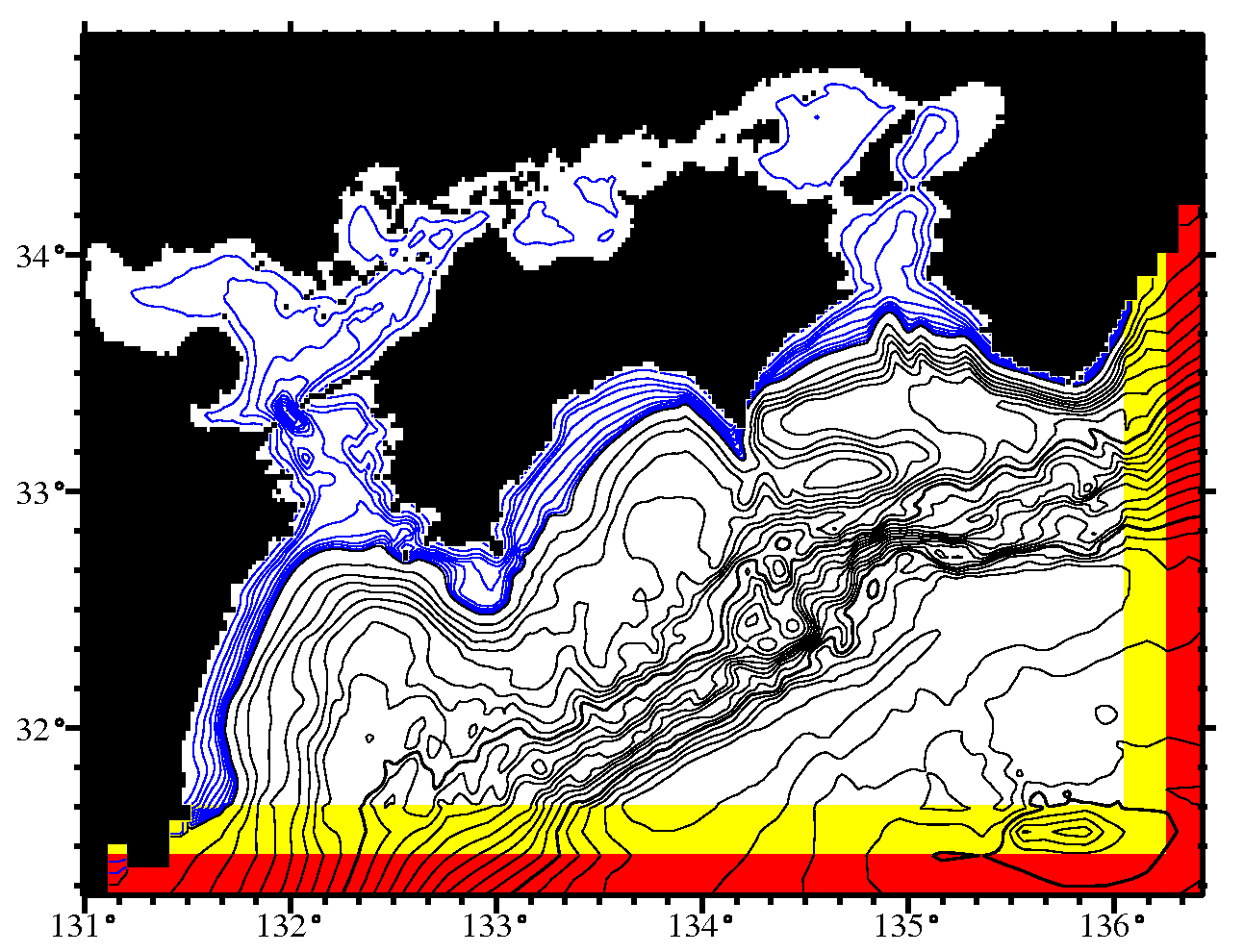 1/50 degree
Submesoscale
(O(101) km)
[Speaker Notes: 土佐湾のおけるサブメソ変動の重要性（10km, 数日）]
Time schedule of integration
8 Yr.
12 Yr.
dynamical
downscaling
17Yr.
16Yr.
OGCM	    OGCM+NPZD
		     (restoring NO3)
1/2°
1/10°leteral BC
18-hour mean[u,v,t,s,η]&NPZD
（365.25-day periodic condition）
30Yr.
16 Yr.
24Yr.
1/10°
OGCM+NPZD
1/50°laterl BC
6-hourly mean[u,v,t,s,η]
	&NPZD
1/50°
OGCM+NPZD
We neglected nutrients load from the land.
	What to extent can the model reproduce?
1/10°NPZD　vs. MODIS/Aqua climatology (CHL-a at the sea surface)
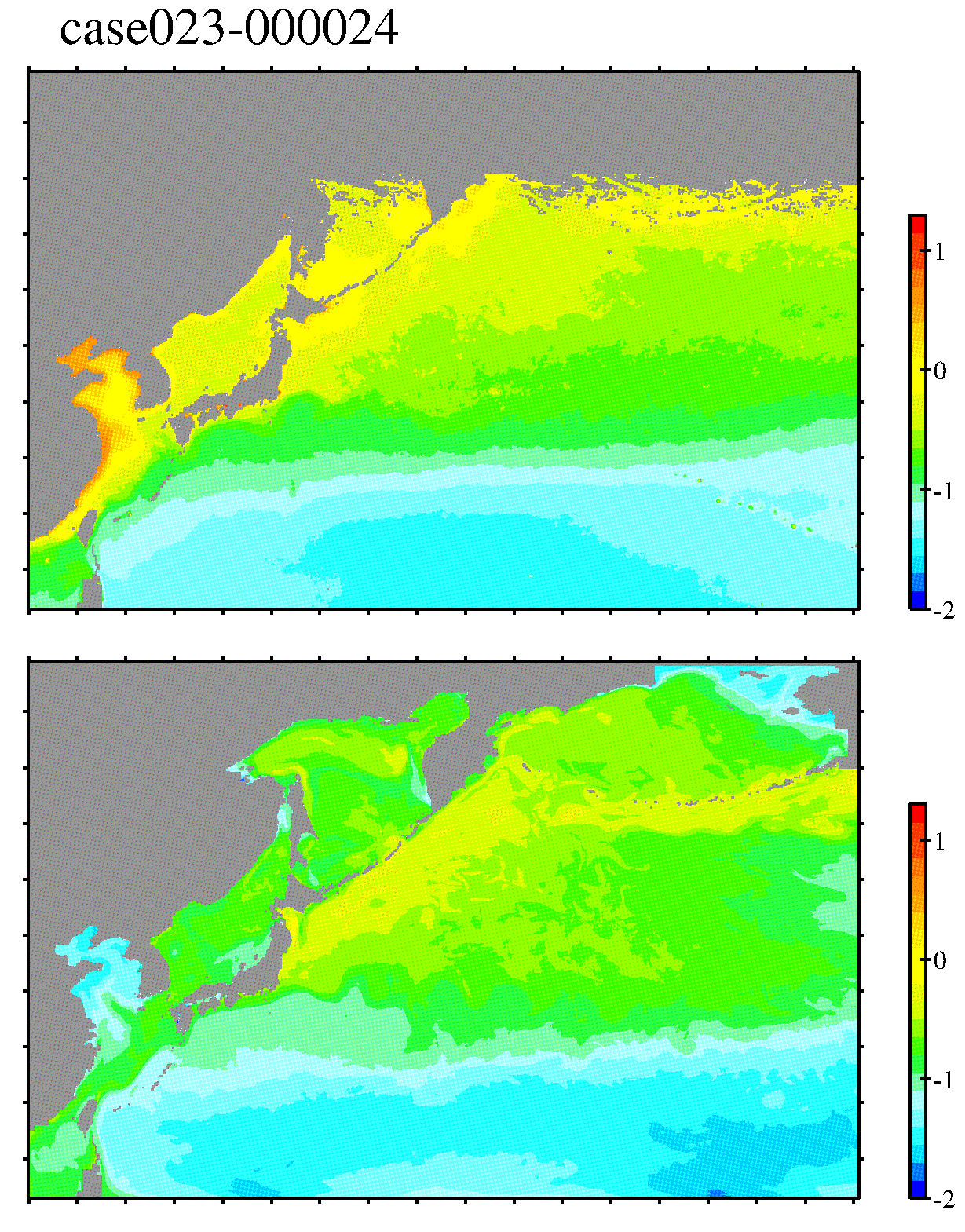 log10(mg/m3)
MODIS/
Aqua
log10(mg/m3)
MODEL
（1/10°）
mg/m3
mg/m3
1/10°
1/50°
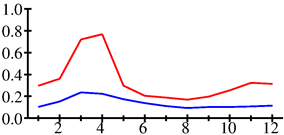 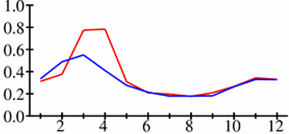 B1（Inshore side 
of the Kuroshio）
CHL-a
0m
mmolN/m3
mmolN/m3
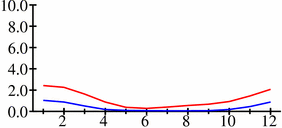 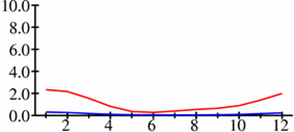 NO3
0m
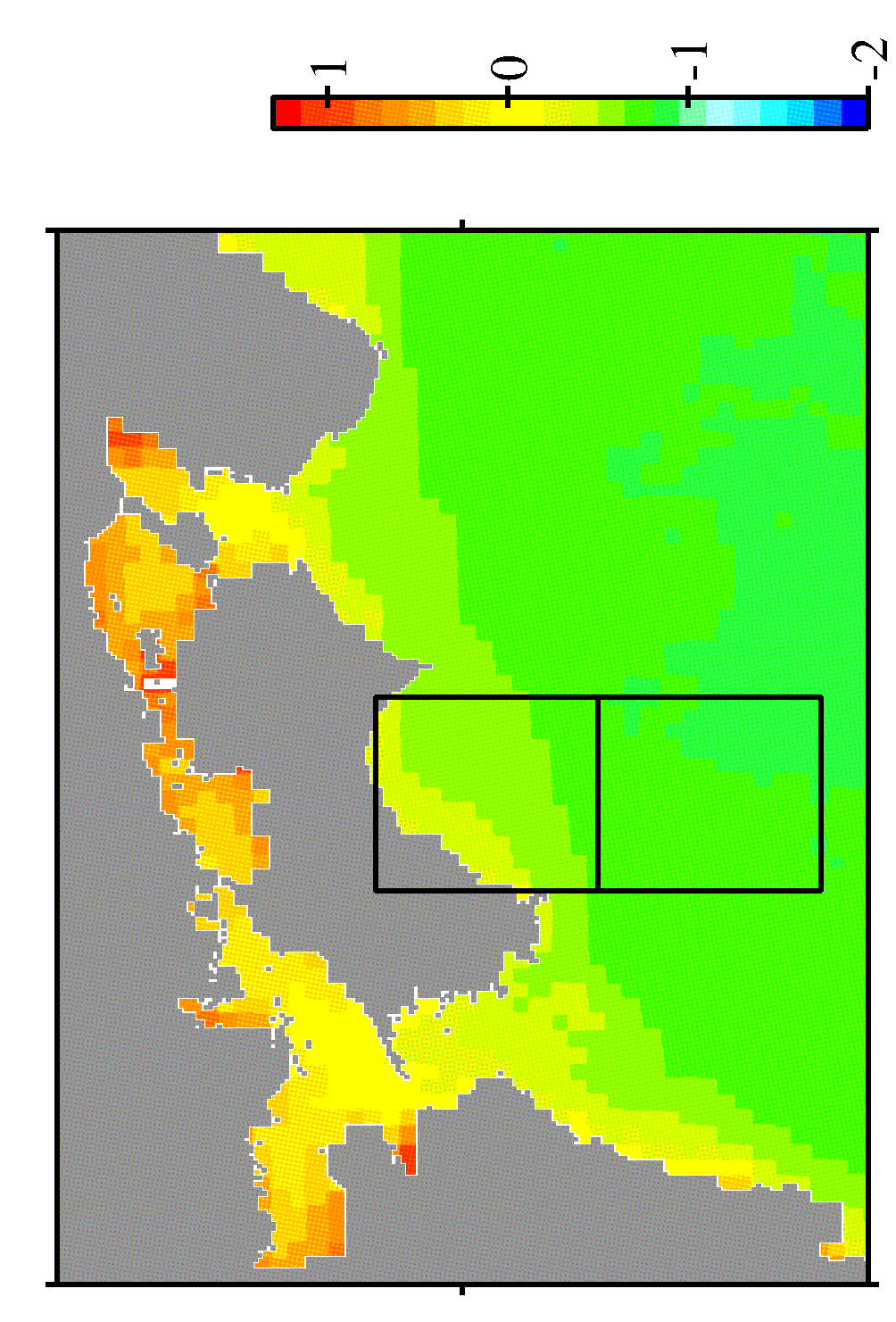 mmolN/m3
mmolN/m3
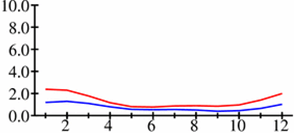 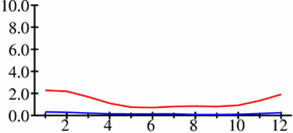 NO3
30m
B1
mmolN/m3
mmolN/m3
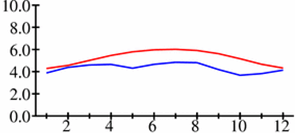 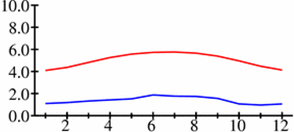 NO3
100m
Observation
Model
mmolN/m3
mmolN/m3
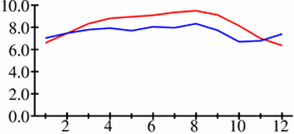 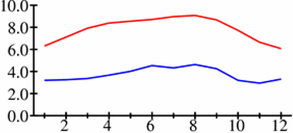 NO3
150m
time(month)
time(month)
mg/m3
mg/m3
1/10°
1/50°
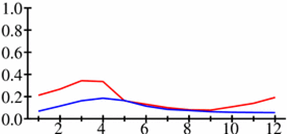 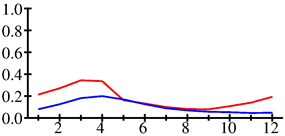 B2（main stream
othe Kuroshio）
CHL-a
0m
mmolN/m3
mmolN/m3
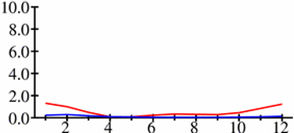 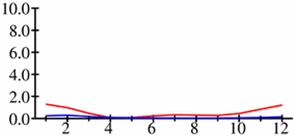 NO3
0m
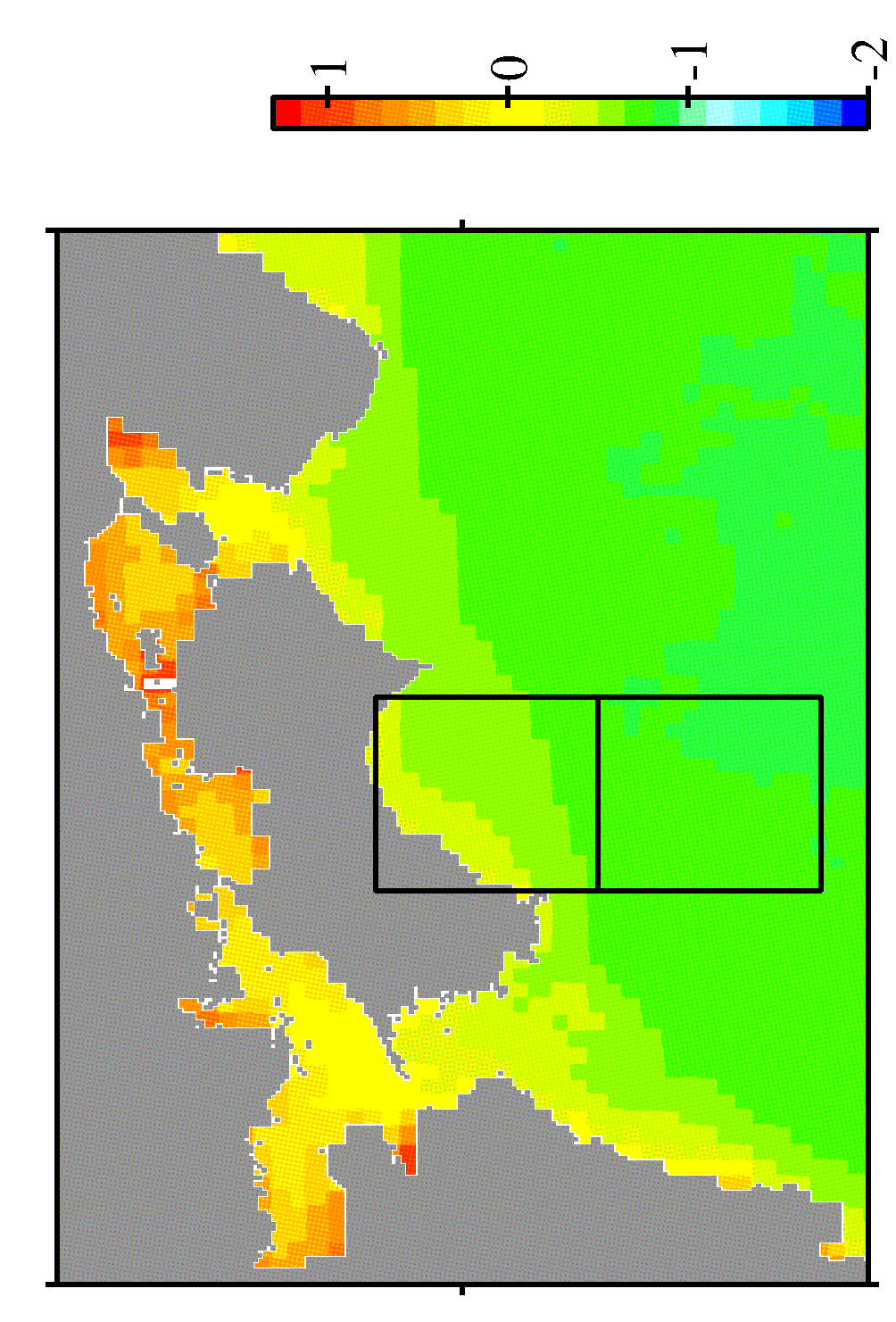 mmolN/m3
mmolN/m3
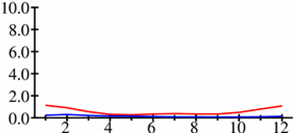 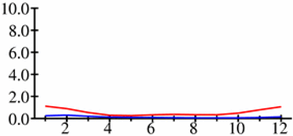 NO3
30m
B2
mmolN/m3
mmolN/m3
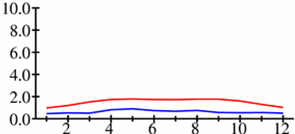 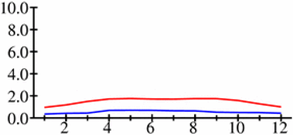 NO3
100m
Observation
Model
mmolN/m3
mmolN/m3
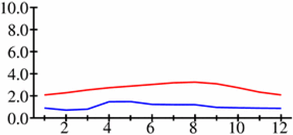 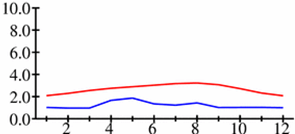 NO3
150m
time(month)
time(month)
Comparison between 1/10° and 1/50°model
Snapshots at 7 Jan. 12:00 in 30th year
North-south vertical section : density（contour） & NO3（color）
1/10°
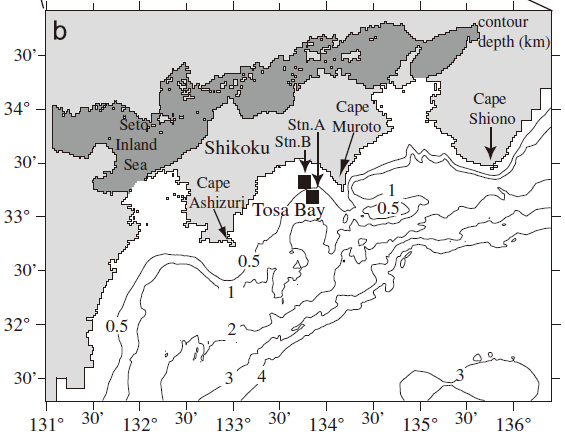 Latitude (North)
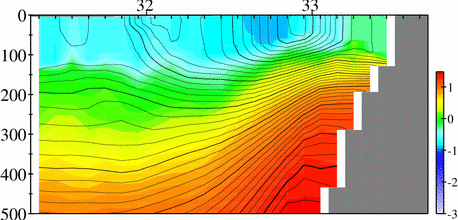 25σθ
26σθ
Depth (m)
log(mmolN/m3)
26.8σθ
1/50°
Latitude (North)
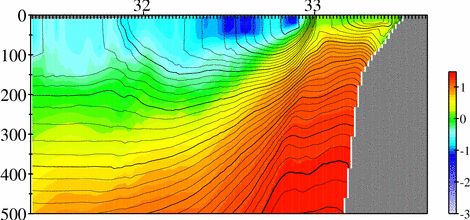 Modified points
・Density front at the sea surface
・Sharp horizontal density gradients
	below the density front
・Dome-like isopycnal structure
25σθ
26σθ
Depth (m)
log(mmolN/m3)
26.8σθ
27σθ
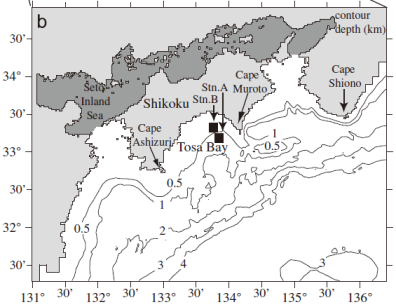 Comparison between 1/10° and 1/50°model
    Snapshots at 7 Jan. 12:00 in 30th year
    Vertical section : density（contour） & NO3（color）
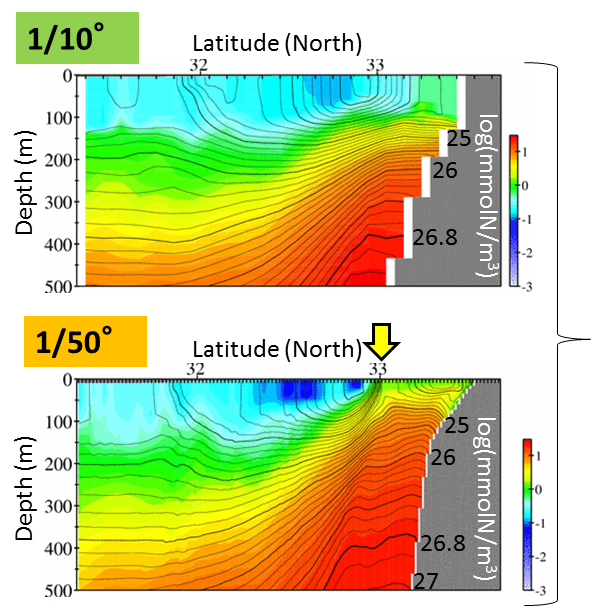 Difference （1/50°minus 1/10°）
　Contour（0.1-σθinterval）: Density diff.
　Color: NO3 diff.
　   Red：positive, blue：negative
Latitude (North)
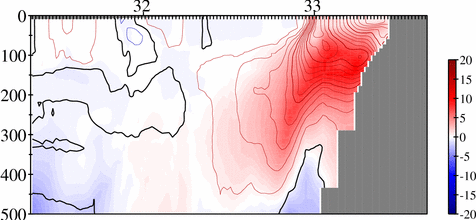 (mmolN/m3)
B1
B2
The 1/50-degree model improved density and nitrate concentration
	particularly at the depths of 100-200m on the shelf-slope region. 
	※This structure is not temporal but steady.
1/50°Model：Nitrate & CHL-a at the sea surface
HEATING：25th 12-14 April　（Daily snapshot）
COOLING：25th 1 Feb
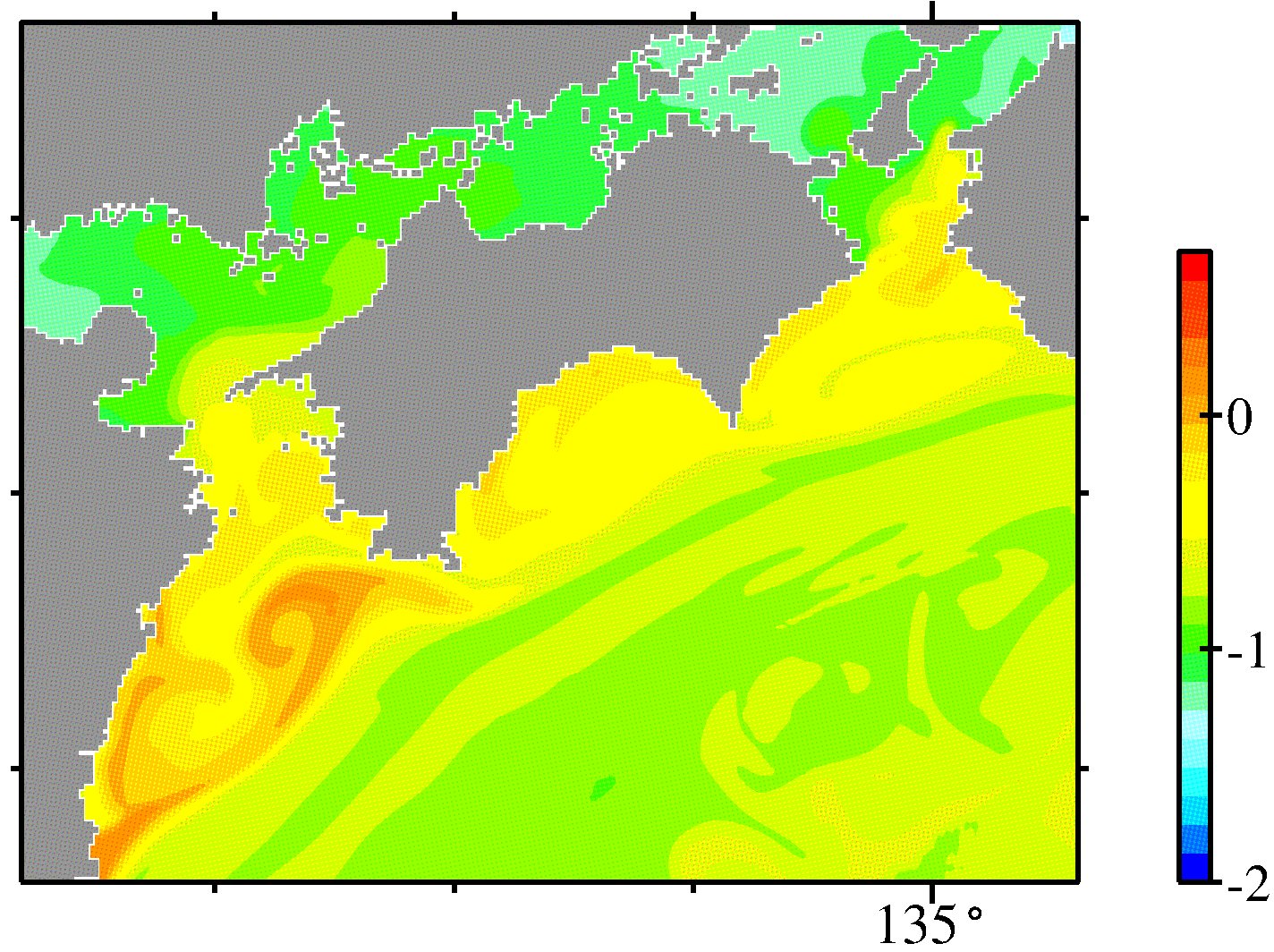 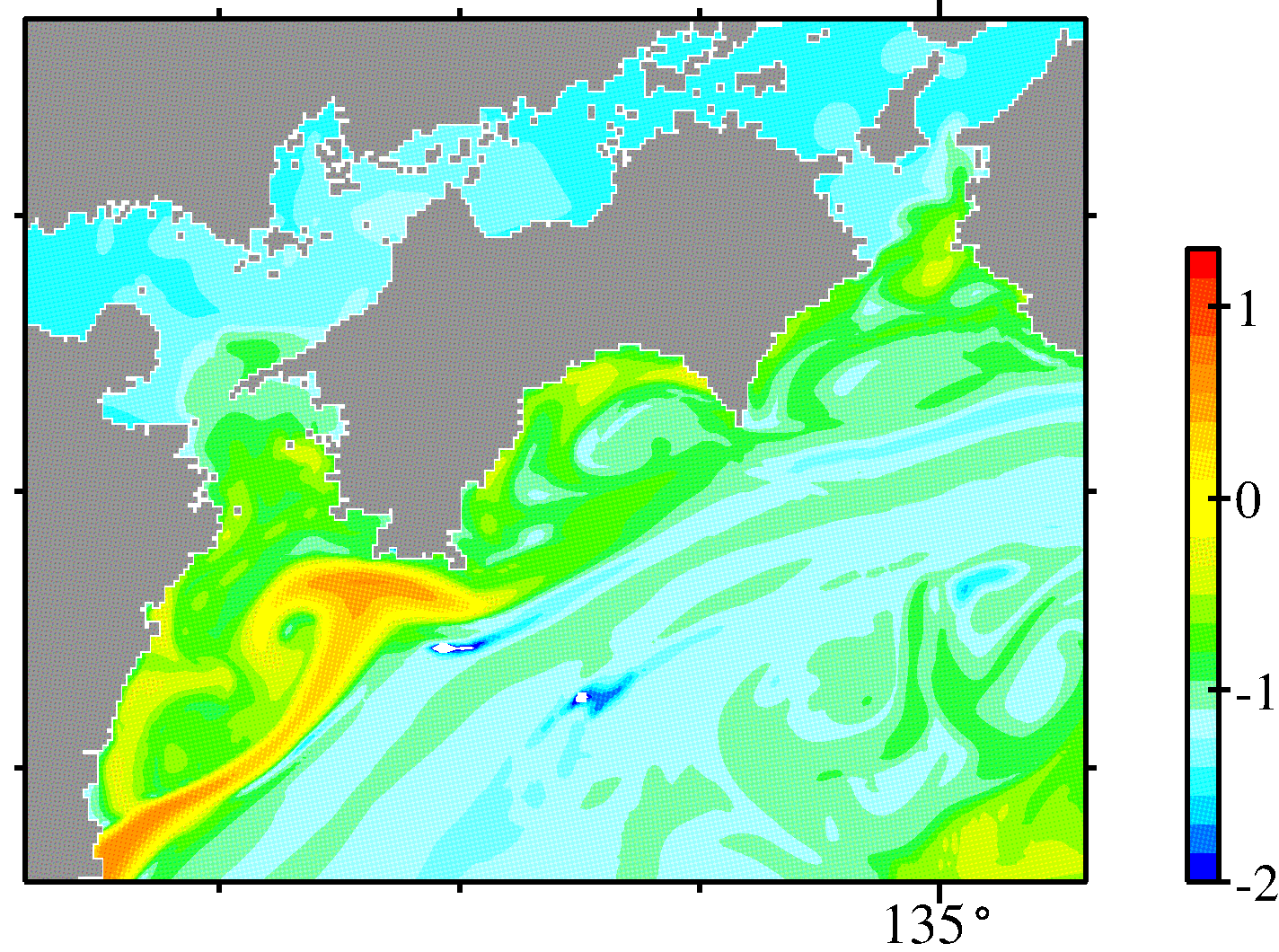 Chl-a　（0m）
NO3　（0m）
Log
(mg/m3)
Log
(mmol/m3)
NO3:(0m)
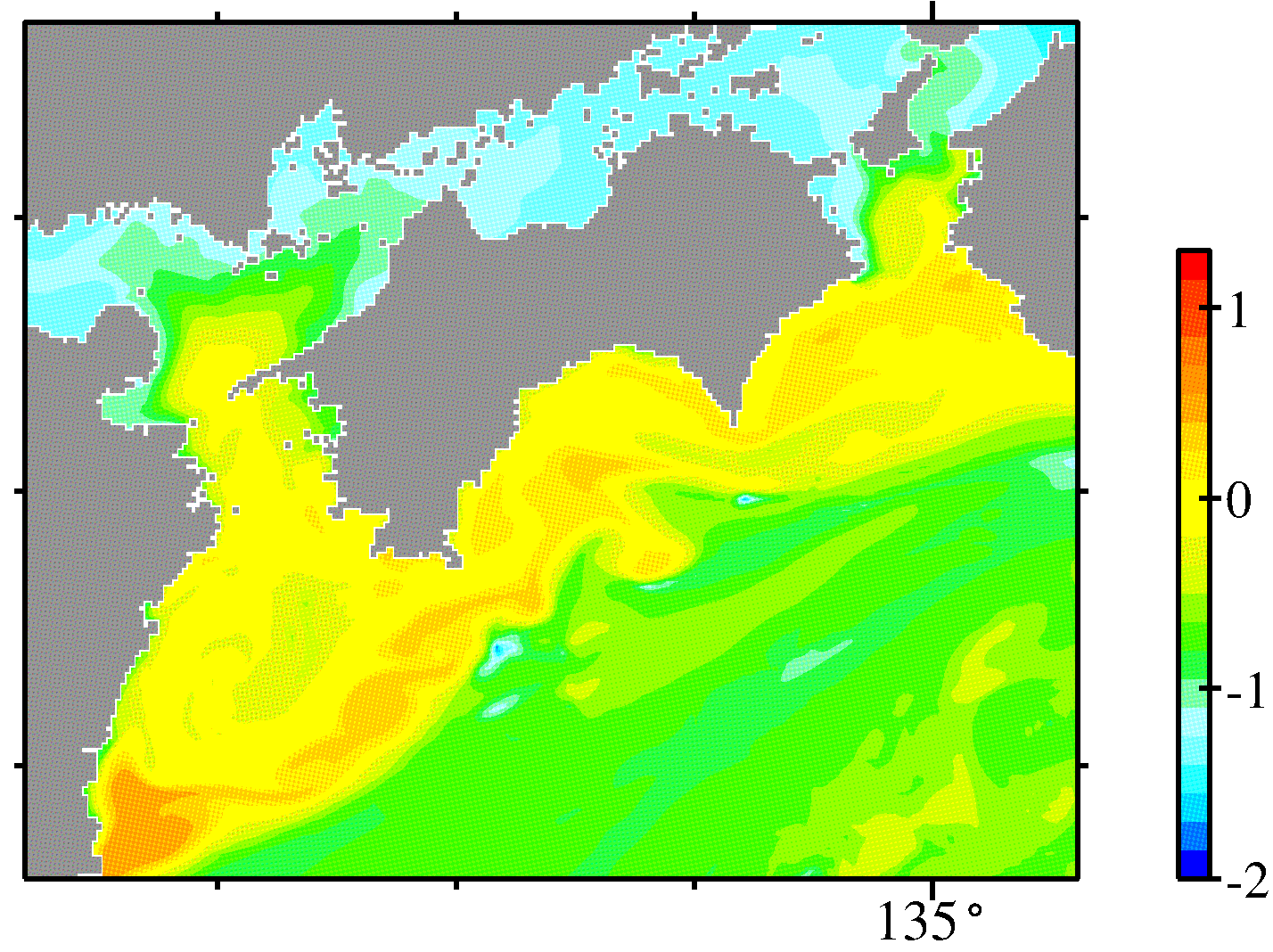 Log
(mmol/m3)
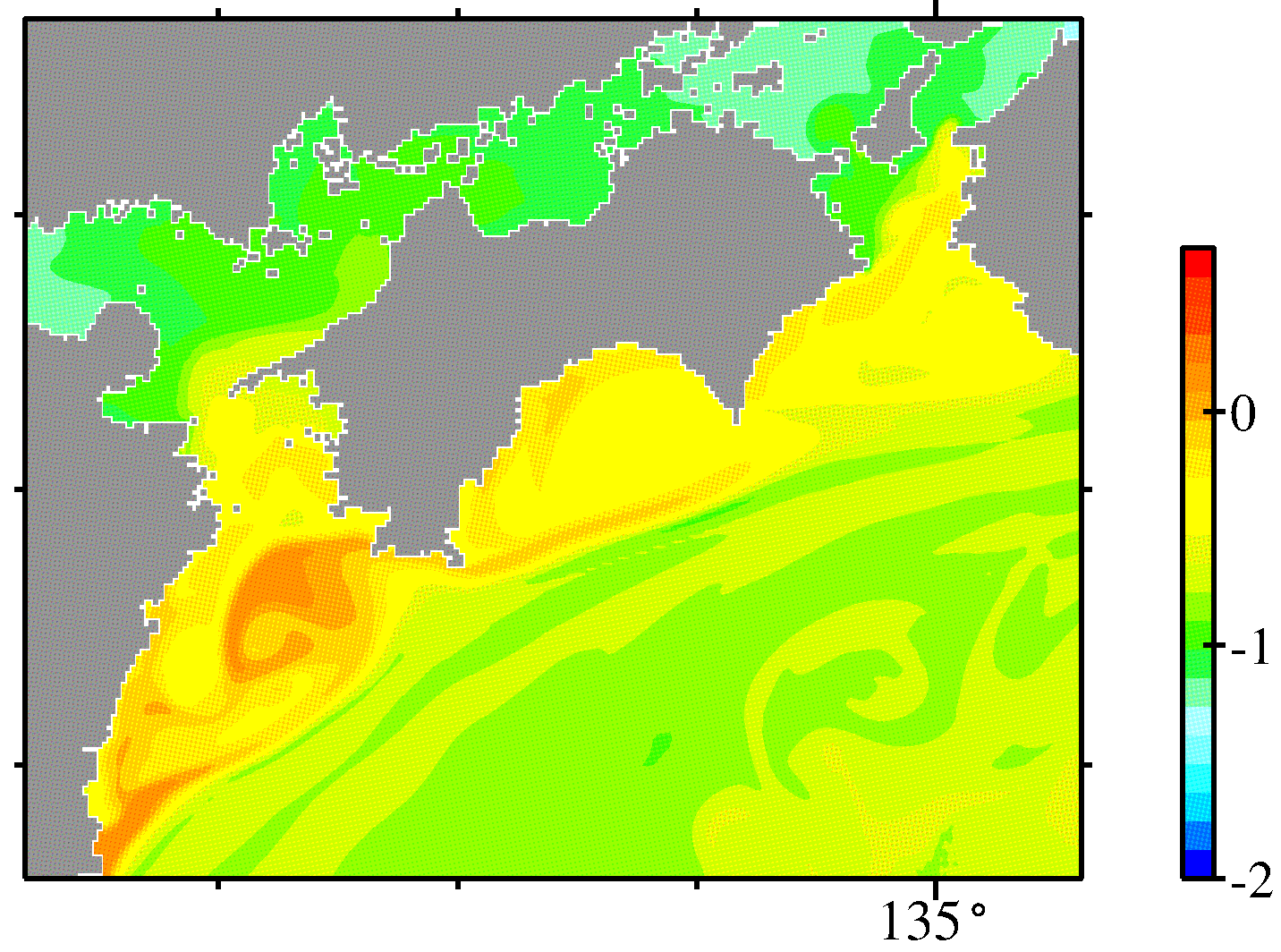 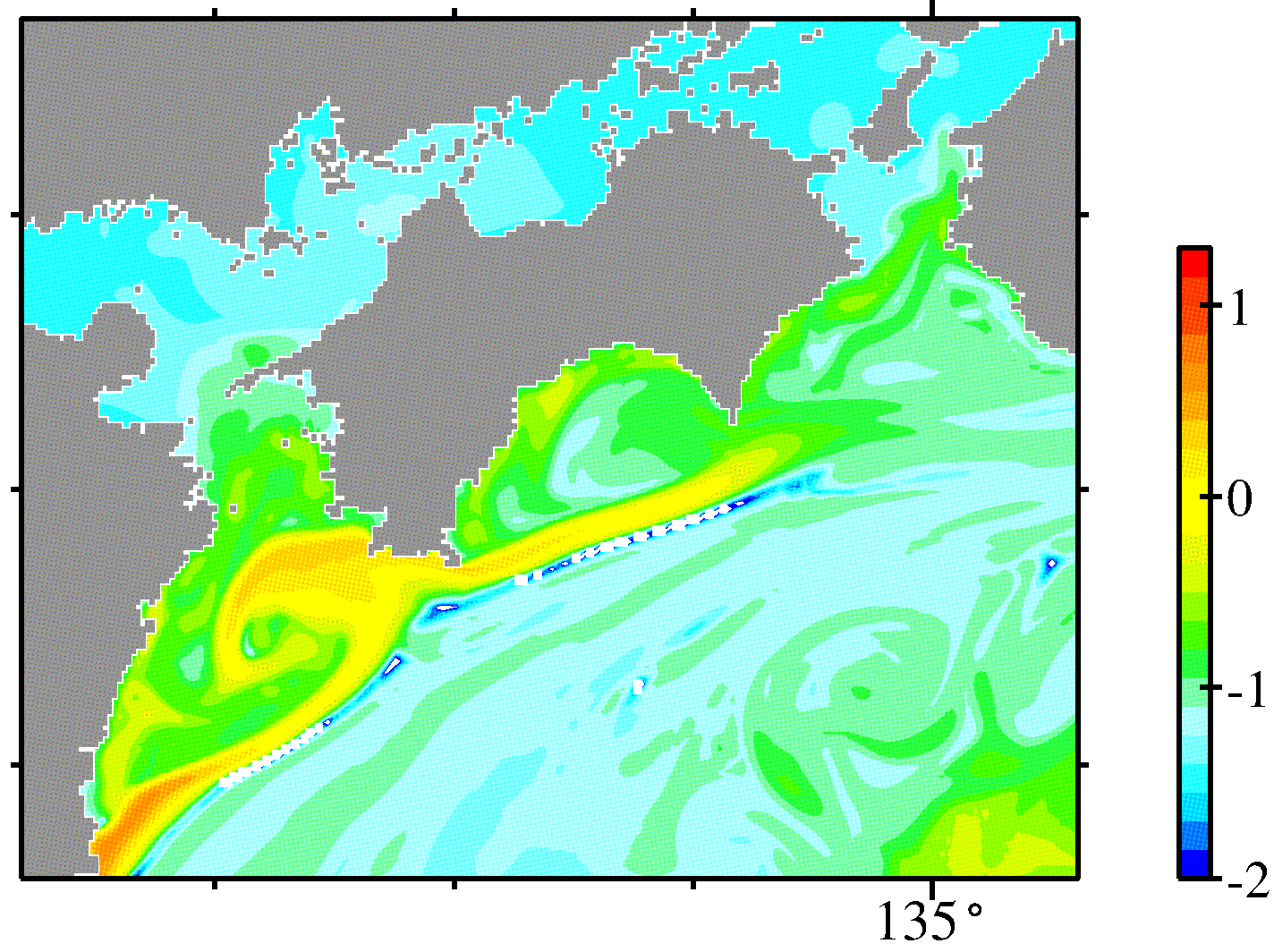 NO3　（0m）
Chl-a　（0m）
Log
(mg/m3)
Log
(mmol/m3)
Chl-a:(0m)
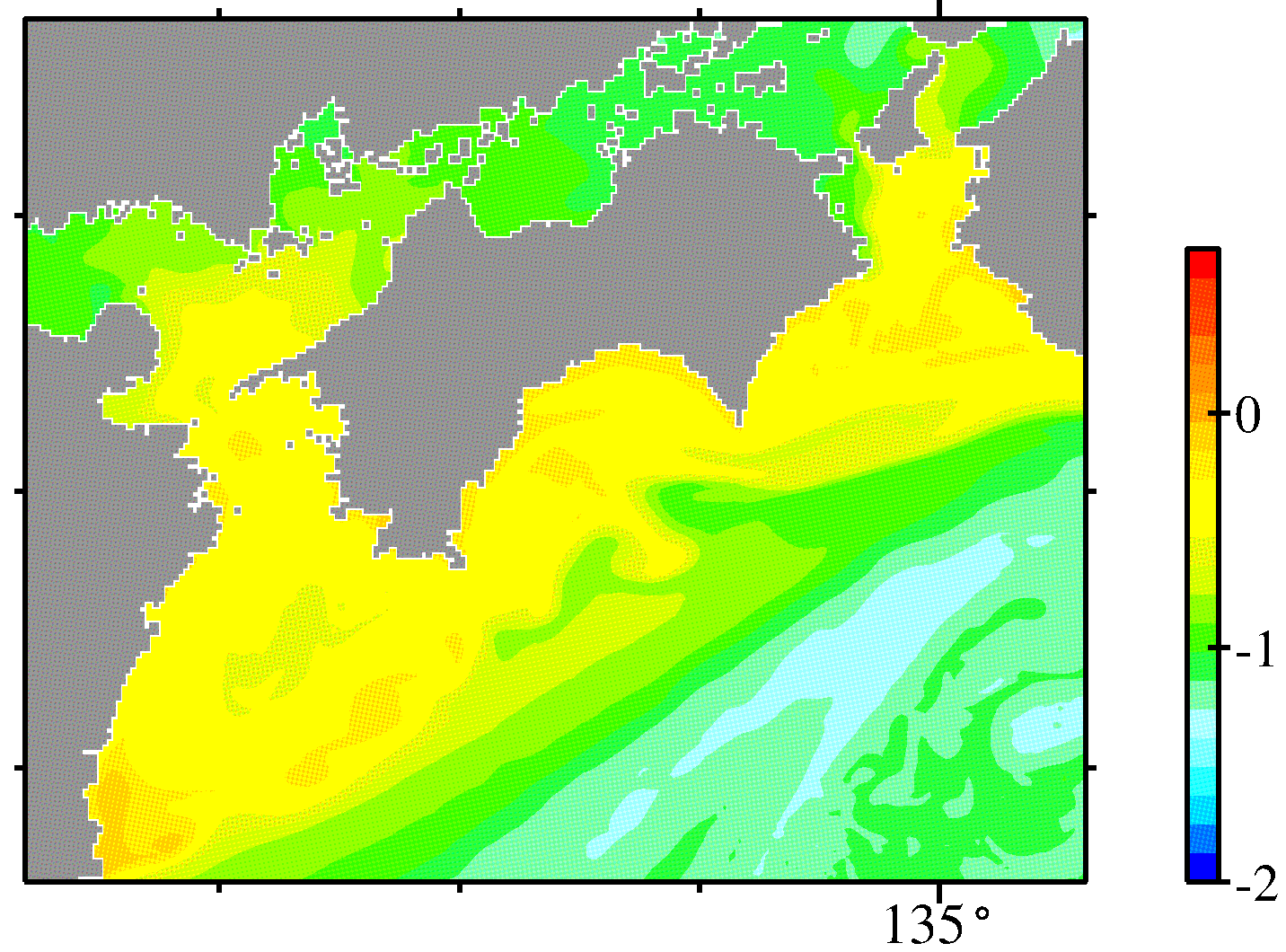 Log
(mg/m3)
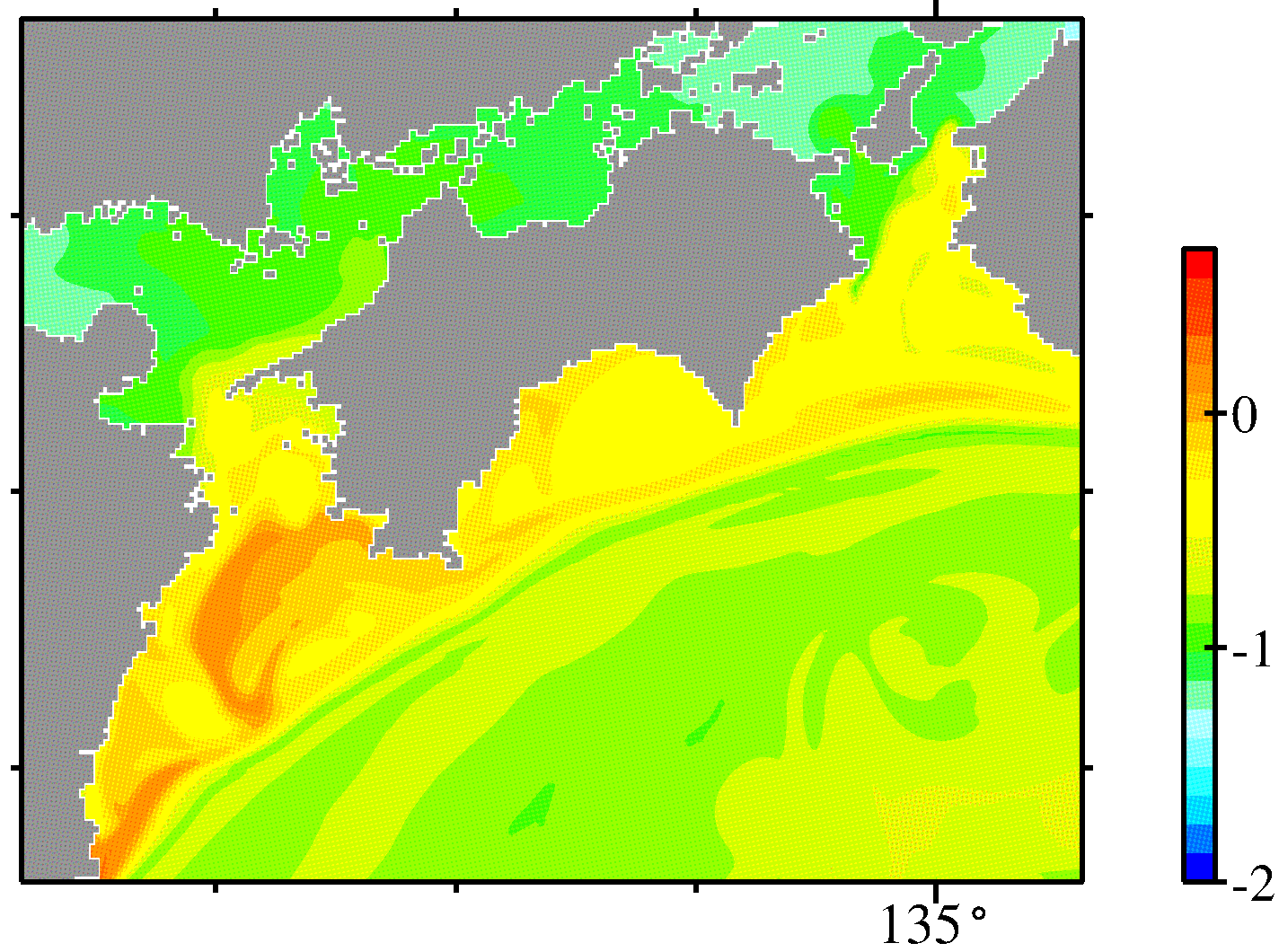 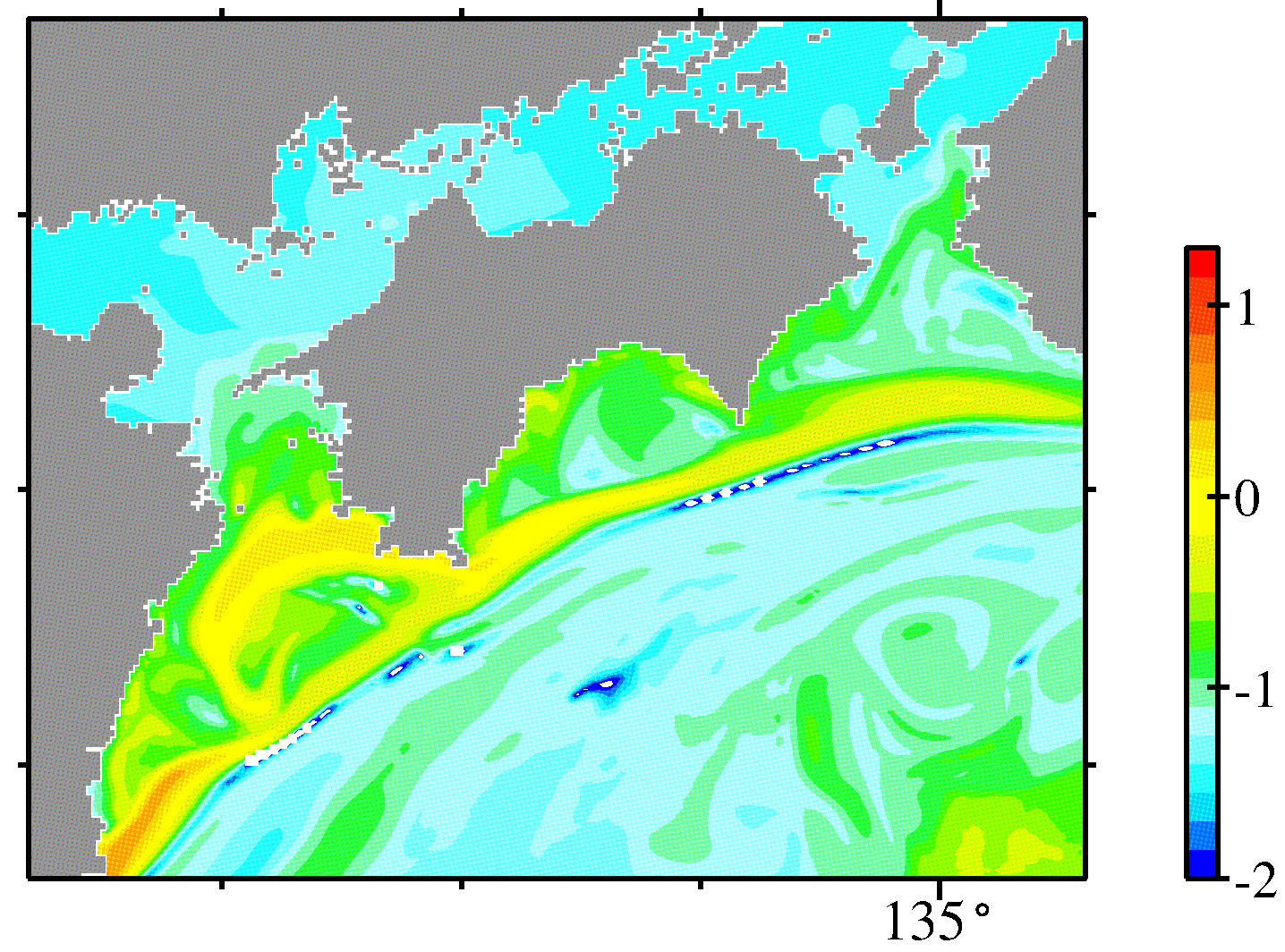 NO3　（0m）
Chl-a　（0m）
Log
(mg/m3)
Log
(mmol/m3)
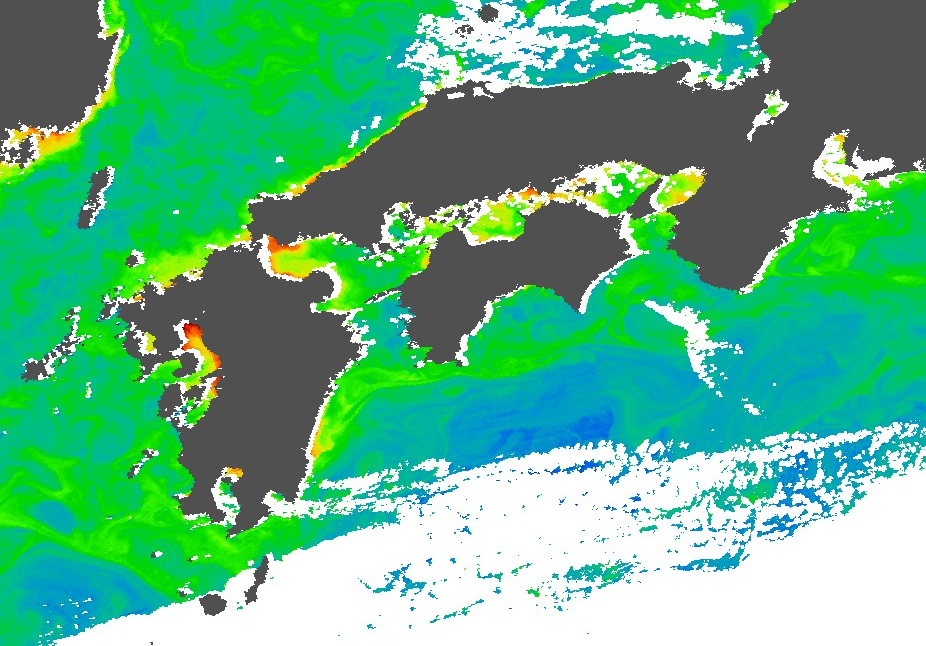 MODIS_Aqua
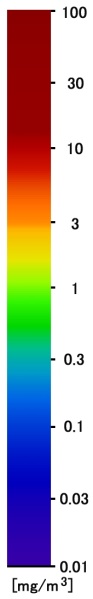 3 April 2008
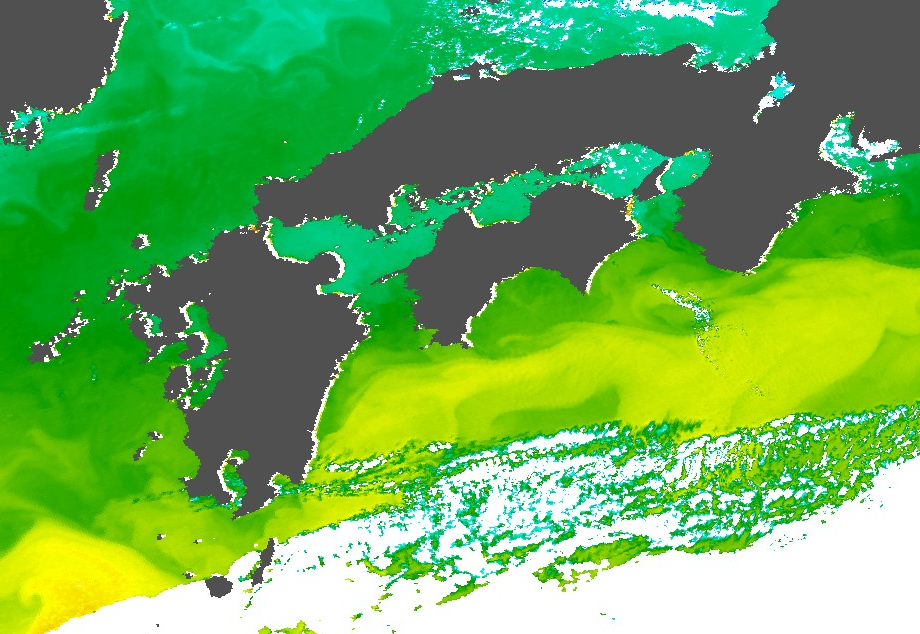 ↑
CHL-A
	
 	SST→
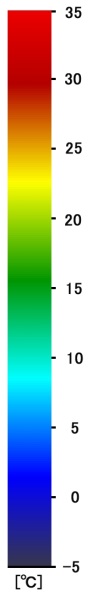 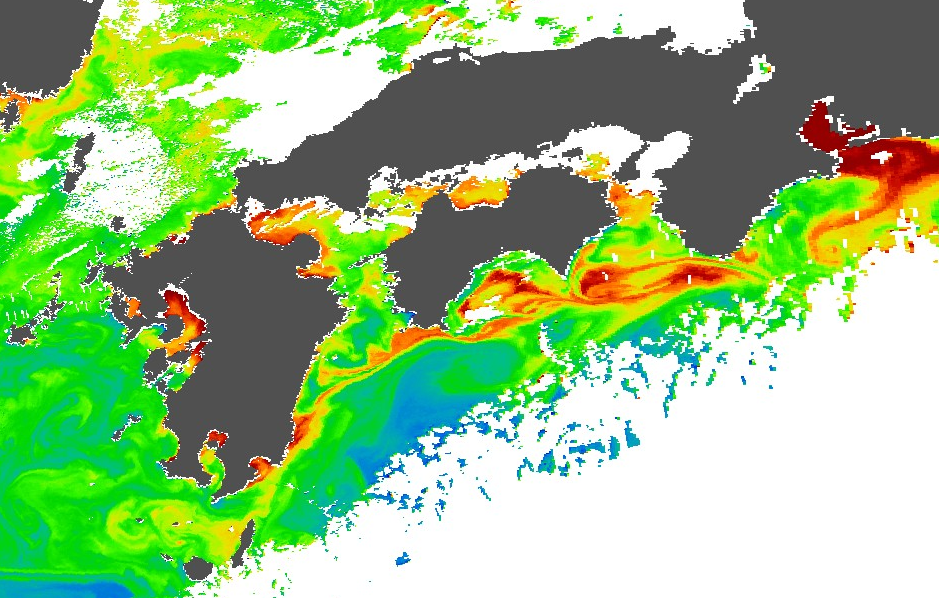 MODIS_Aqua
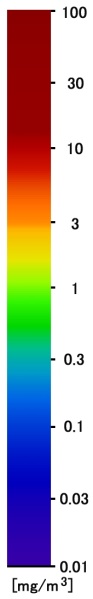 23 April 2009
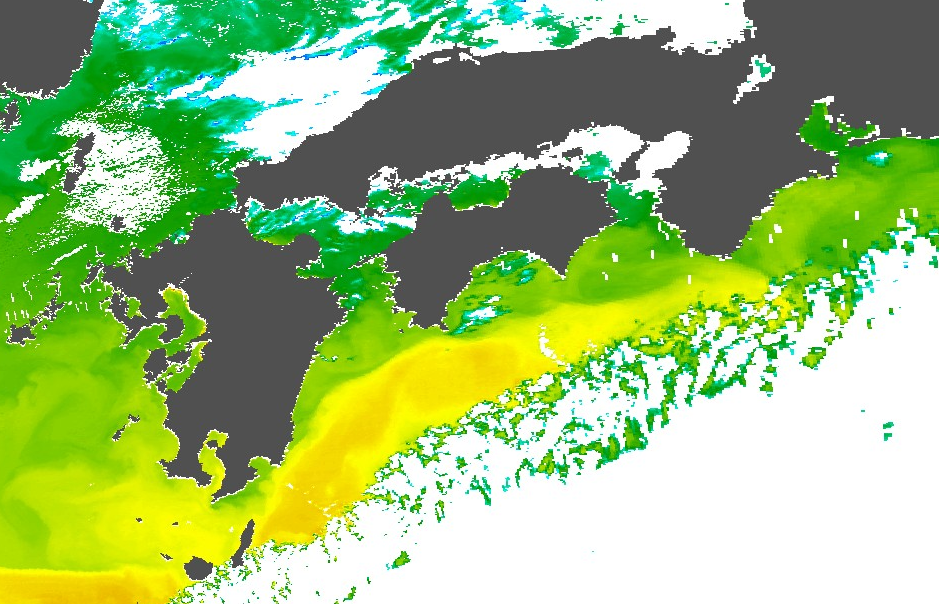 ↑
CHL-A
	
 	SST→
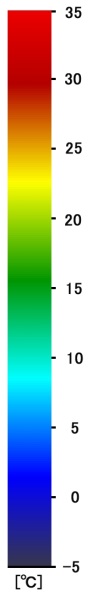 Q. What is an appropriate downscaling? 

A. It depends on dominant physical processes on a target region.

If the shelf-slope region around Japan is a target region,
	the grid size needs to be less than 2 km.
	e.g., 	the Kuroshio frontal width ~10km
		the shelf-break front ~10km (Sakamoto et al., 2010)
	ref., data availability, research purpose, …

Important things in my mind…
※It may be undesirable to make higher resolution coupled models 
in a blind way. 

※Meticulous works are essential because the coupled model depends significantly on the reproducibility of the physical model. 

※ It’s needed to, first of all, validate and analyze simulated physical processes of submesoscale variations, then study coupled processes, 
and go back to the physical process if needed.
Schematic view and ongoing study
Advection
(eddy-advection)
From Land
nearshore front
Upwelling
(topographic)
Kuroshio
Entrainment
(ML development)
offshore front
From ECS